关爱他人
 朔城区四中  雒淑珍
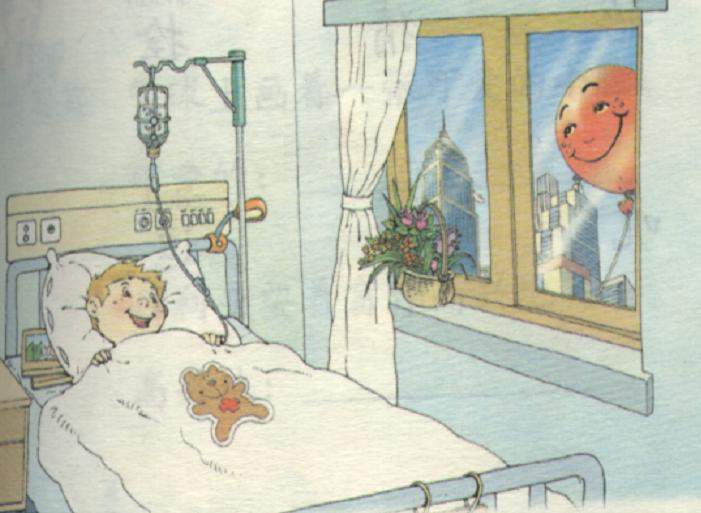 窗前的气球
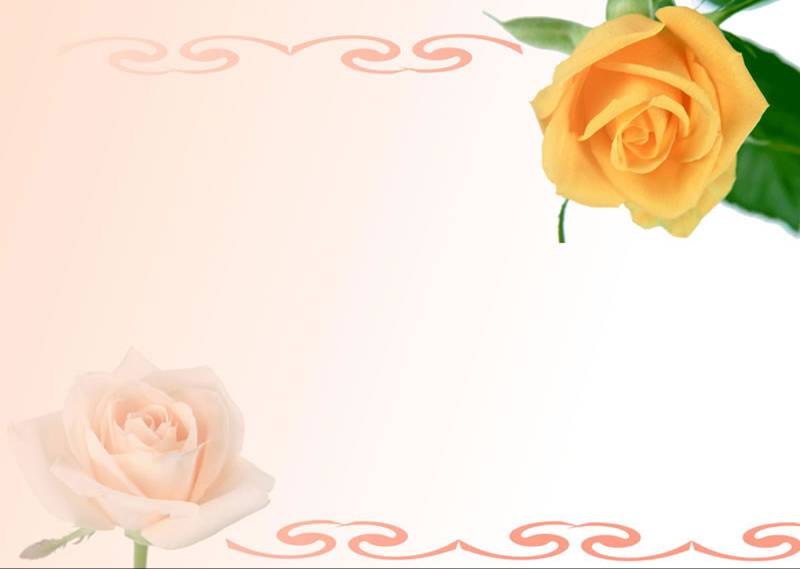 阅读提示：
（1） 初读课文，用自己喜欢的识字方法自学生字。   
（2）读完以后，可以在小组内交流，看看怎么学好记住这些生字。
（3）遇到难读的句子可以用笔画出来，多读几遍，尽量做到读准字音，读通句子。
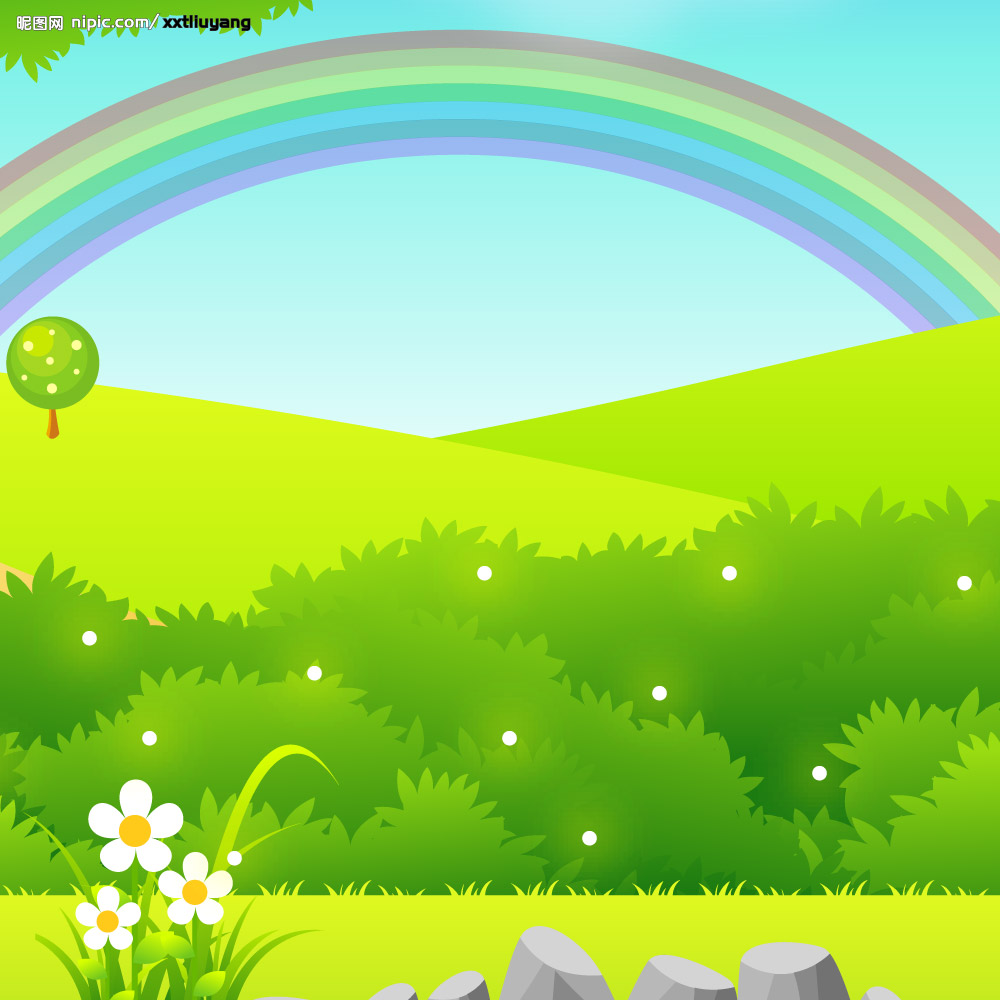 亚
拴
科
猜
始
呆
逗
我会读
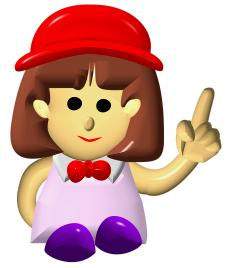 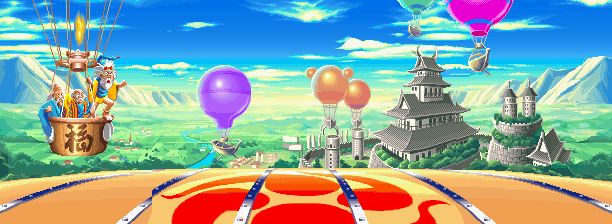 亚
拴
科
始
呆
逗
我会读
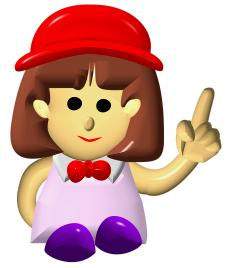 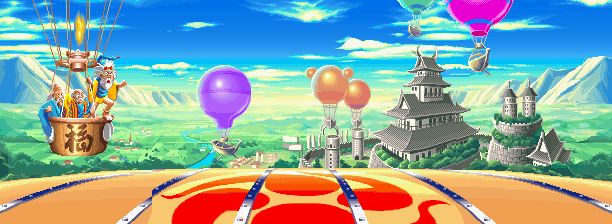 亚
拴
科
猜
始
呆
逗
我会读
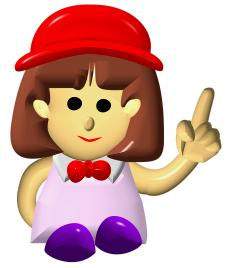 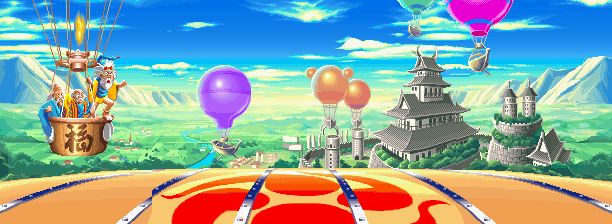 亚
拴
科
猜
始
逗
我会读
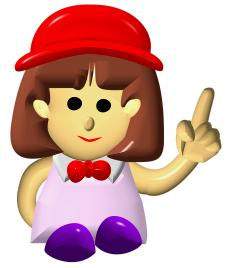 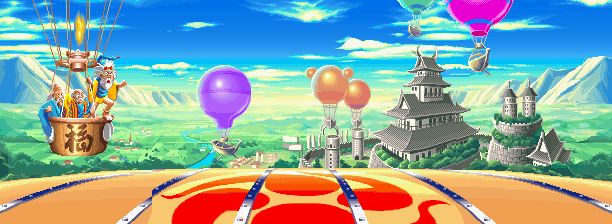 亚
拴
科
猜
始
呆
逗
我会读
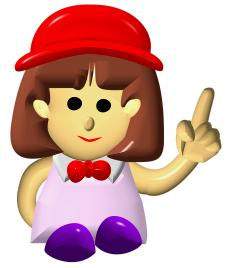 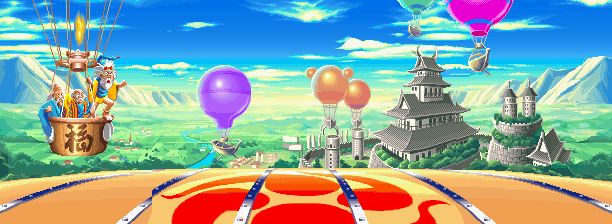 亚
拴
科
猜
呆
逗
我会读
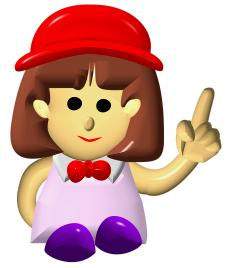 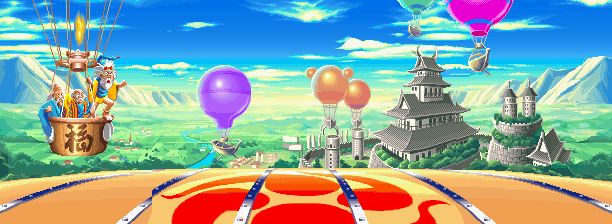 亚
拴
科
猜
始
呆
逗
我会读
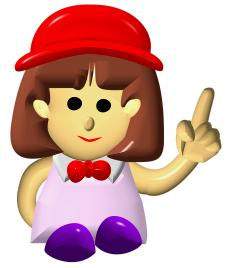 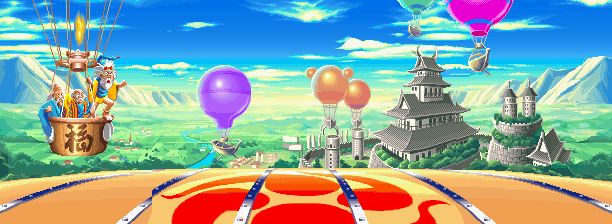 拴
科
猜
始
呆
逗
我会读
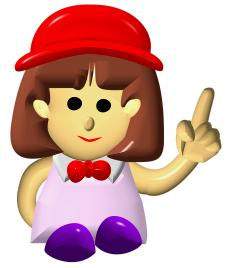 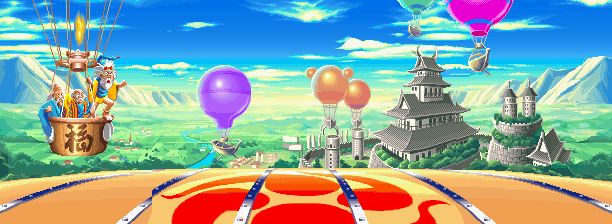 亚
拴
科
猜
始
呆
逗
我会读
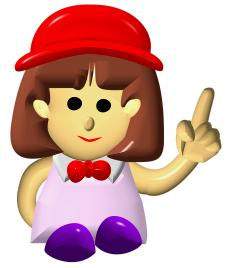 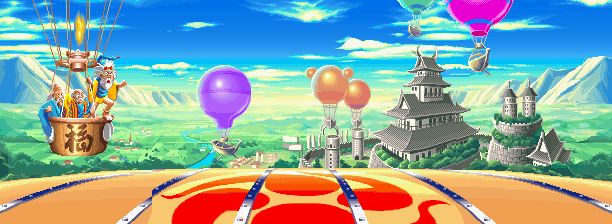 拴
科
猜
始
我会读
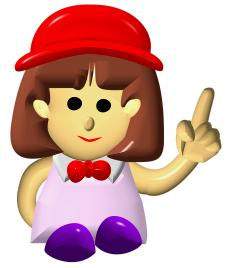 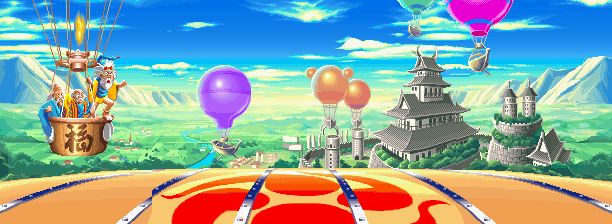 逗
我会读
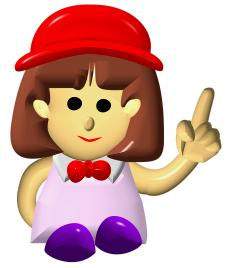 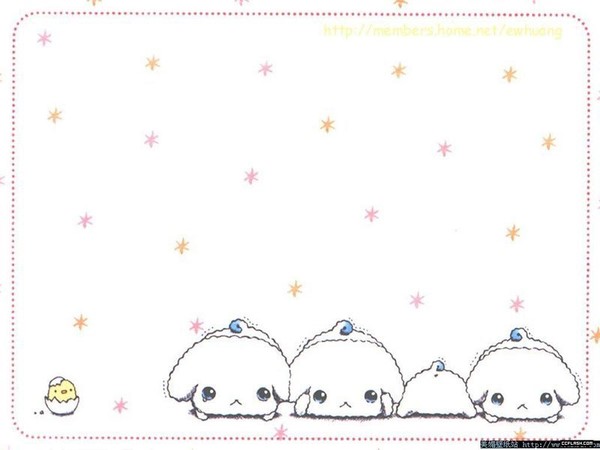 科利亚＼得了传染病 ,呆呆地＼躺在病床上。开始，他觉得＼真没意思。后来，科利亚的同学＼在他的窗户前＼飘气球，还在气球上＼画了一张＼逗人的小脸＼表示问候 。科利 亚＼高兴地笑了。
？
觉得真没意思
高兴地笑了
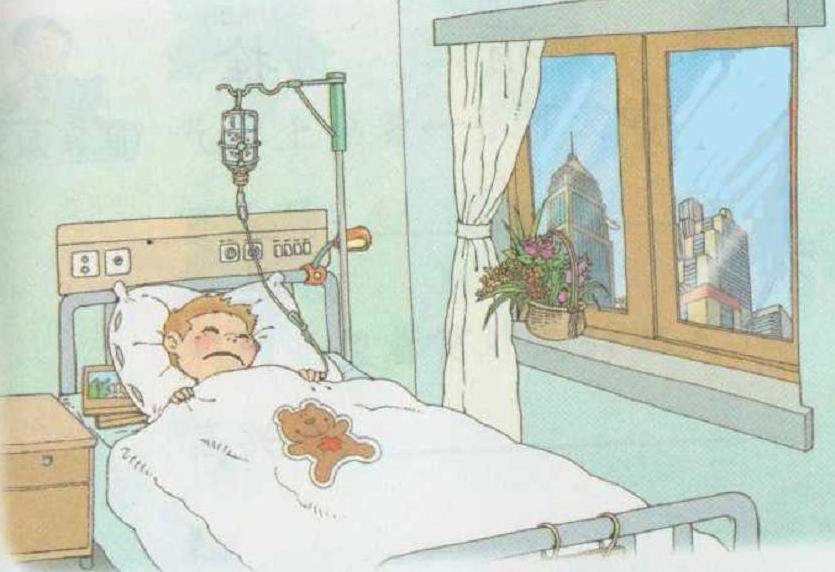 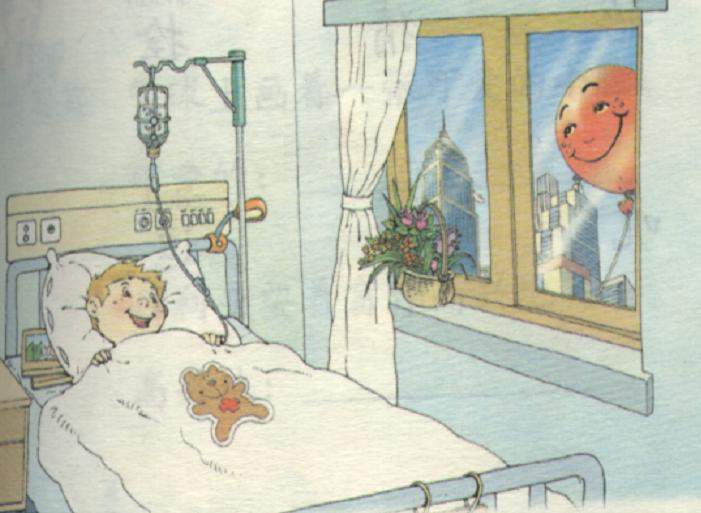 阅读提示：
自由读第一、二自然段，采用简单的批注式阅读方法，用“——”画出最能体现科利亚“真没意思”的句子，然后有感情地多读几遍。
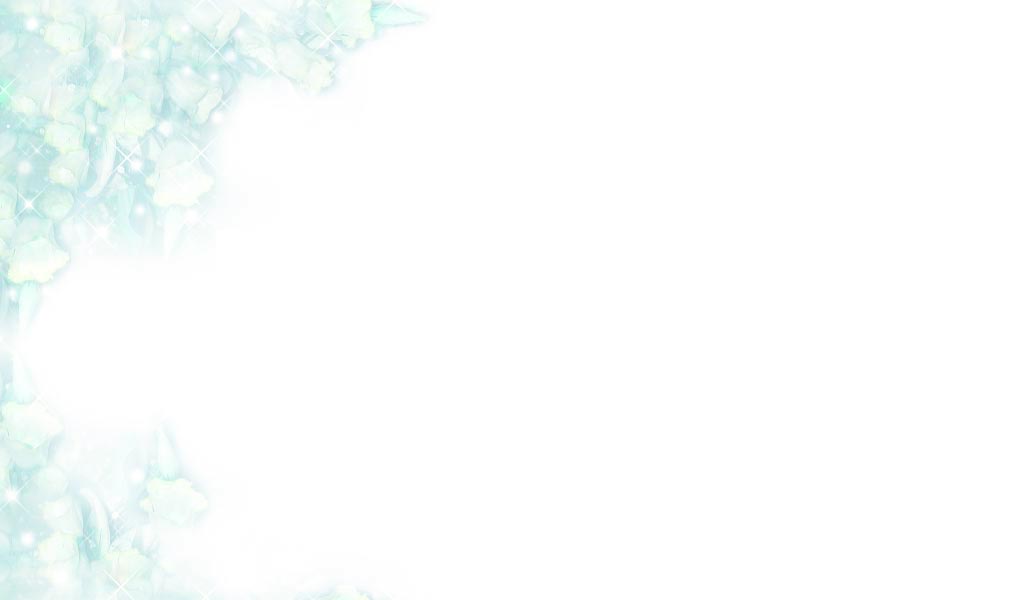 他得的是传染病，医院规定，谁也不准来看他，他也不能到病房外面去。
●          ●          ●
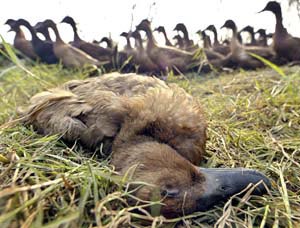 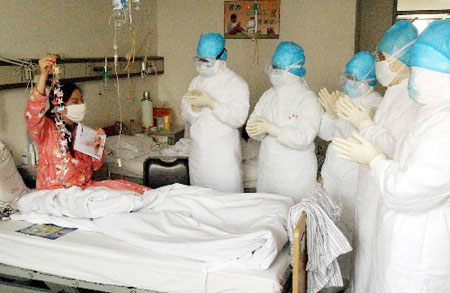 禽流感
非典
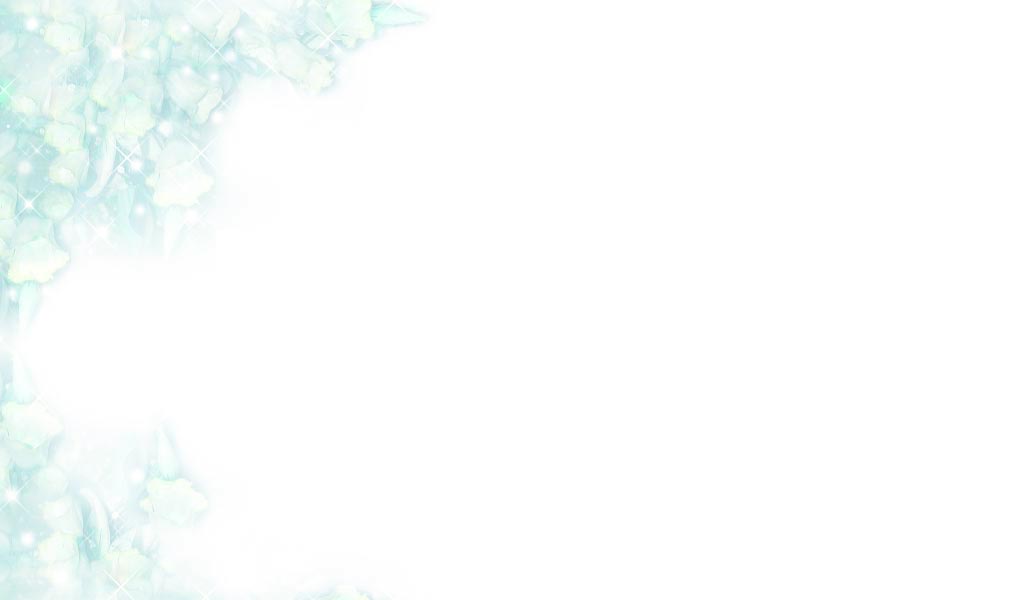 他得的是传染病，医院规定，谁也不准来看他，他也不能到病房外面去。
●          ●         ●
●          ●         ●
●
音乐
不准来看他，             

        不准来看他，        

        也不准来看他。
生：他也不能到病房外面去
师：他不能到病房外面去玩耍
生：他也不能到病房外面去
师：他不能去上学
生：他也不能到病房外面去
师：他不能和爸爸妈妈去逛公园
生：他也不能到病房外面去
师：更不能和小伙伴们一起游戏
玩耍
生：他是多么的孤单寂寞呀
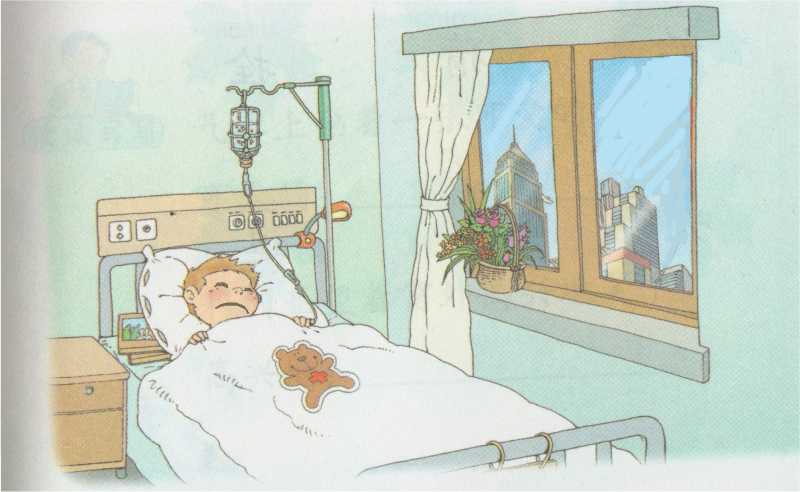 科利亚静静地躺在病床上，呆呆地望着窗户。
●          ●           ●
●         ●        ●
传染病
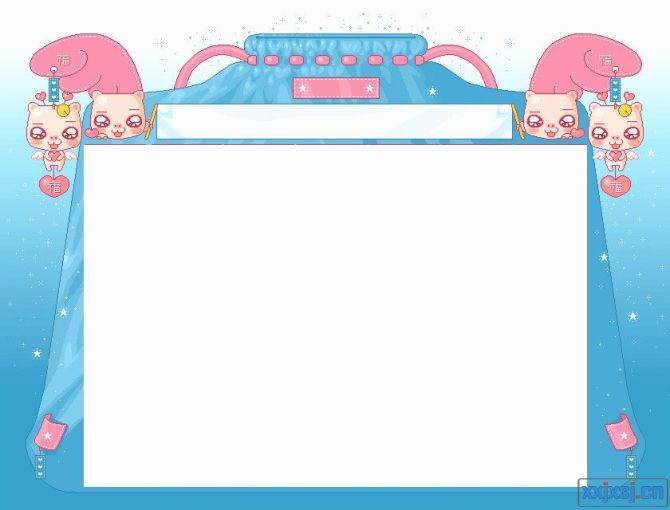 从三楼＼能望到什么呢？除了＼对面的楼房＼和一角天空以外，什么也看不见。他觉得＼真没意思。
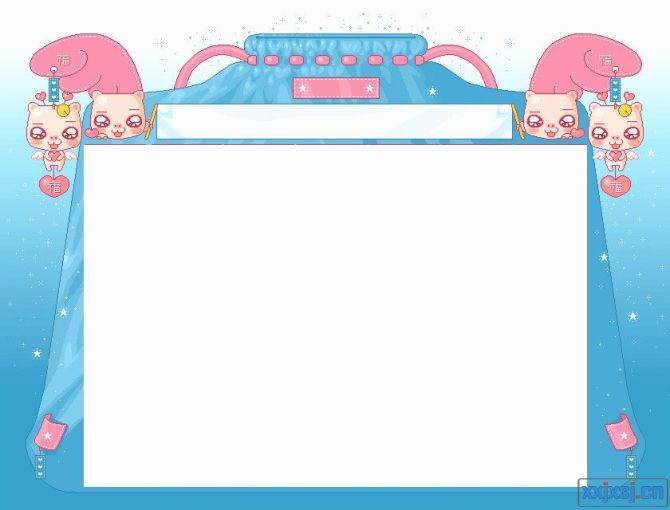 科利亚静静地躺在病床上，（静静地躺）呆呆地望着窗户。（呆呆地望）从三楼能望到什么呢？（能望到什么呢）除了对面的楼房和一角天空以外，什么也看不见。（什么也看不见）他觉得真没意思。（真没意思）
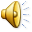 见不着         ，见不着           ，见不着          ， ……病床上的科里亚                     。
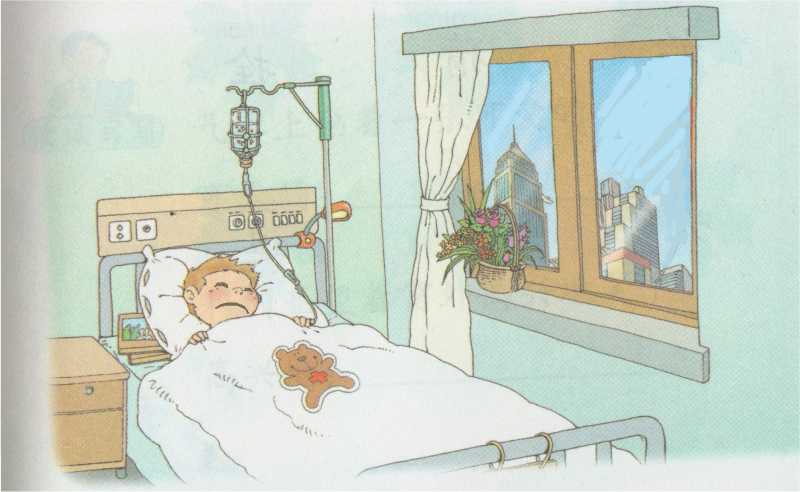 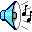 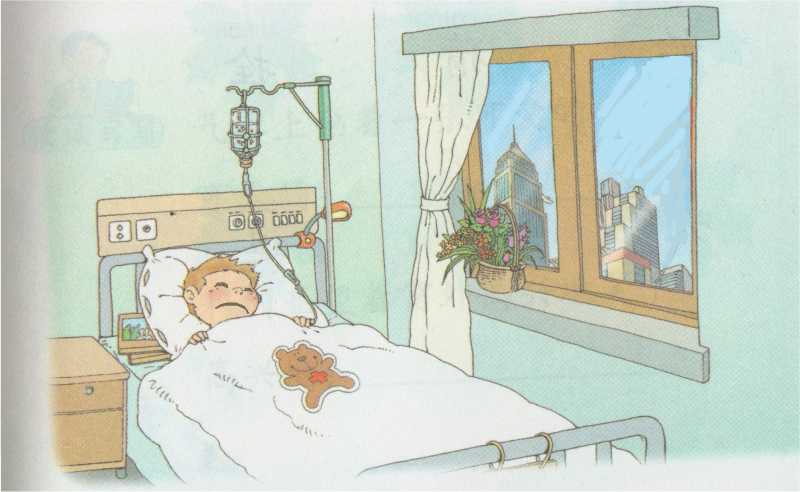 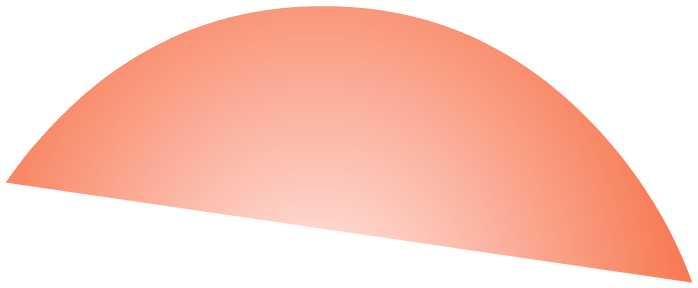 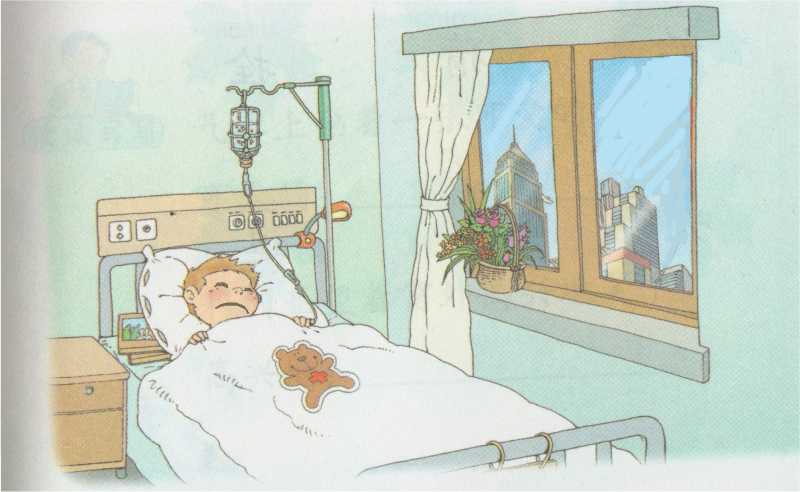 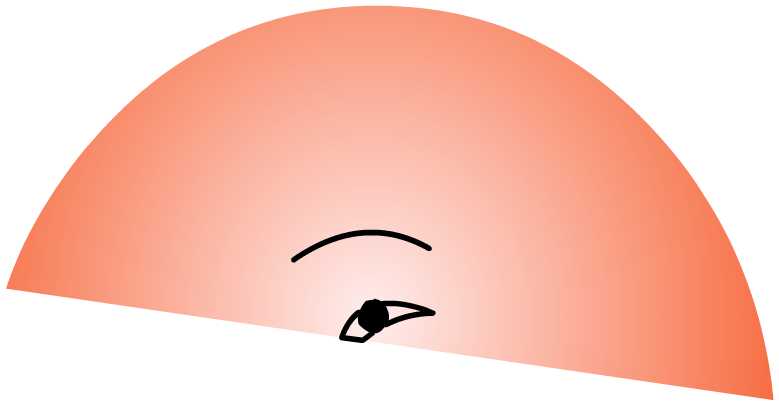 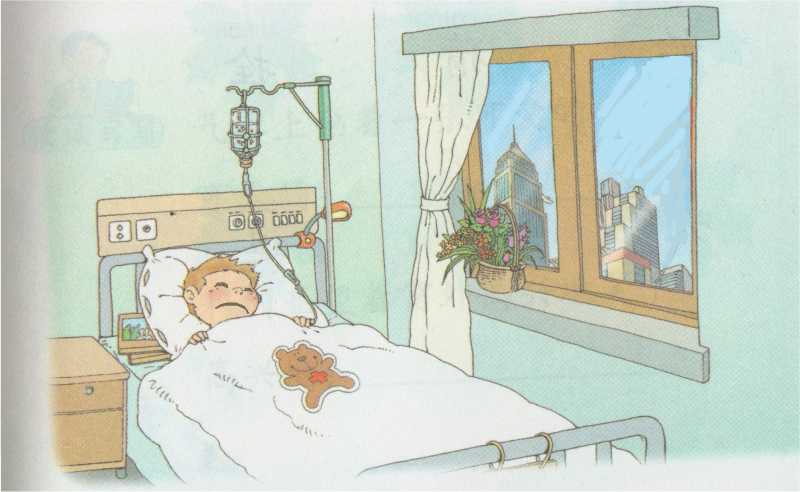 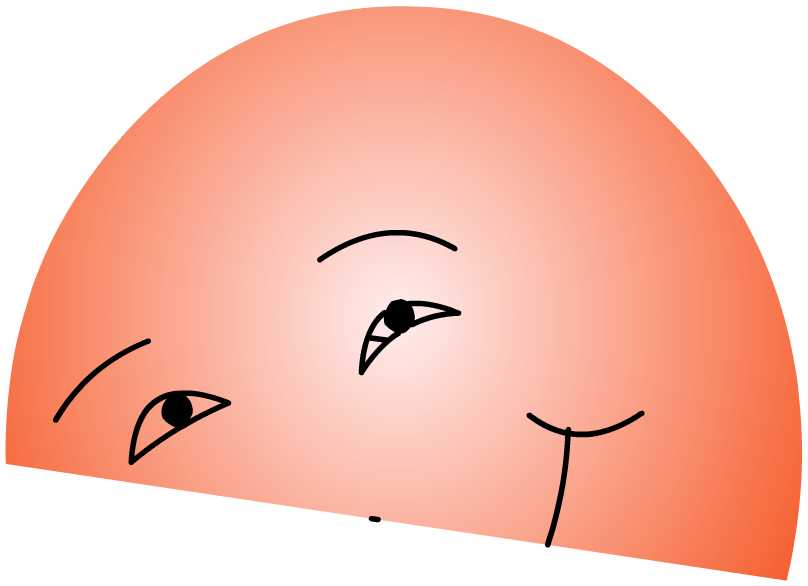 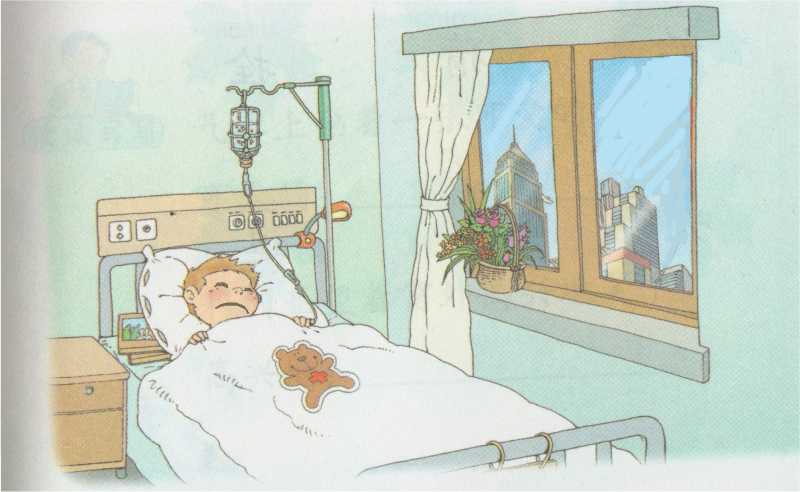 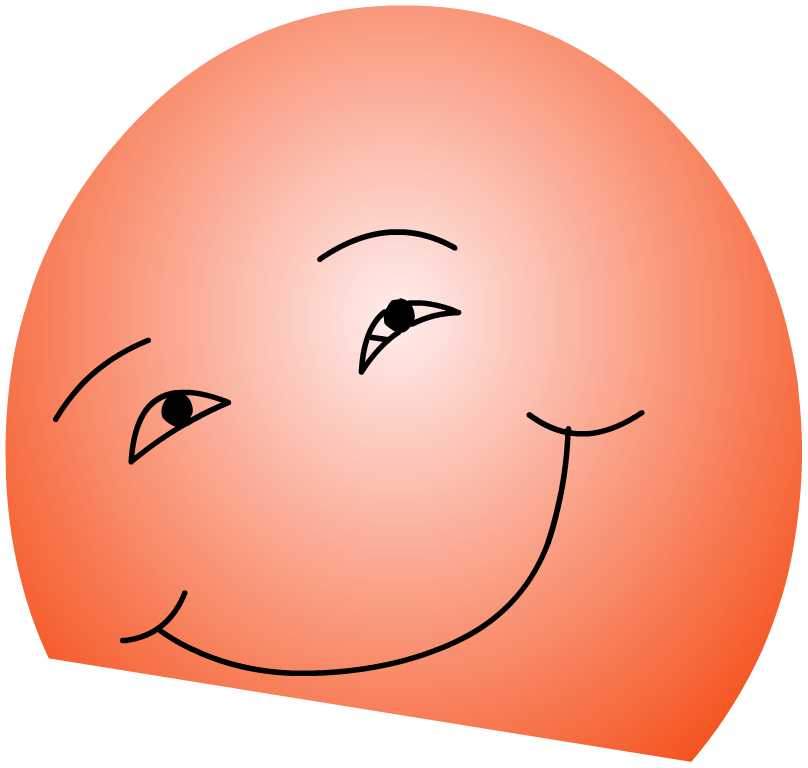 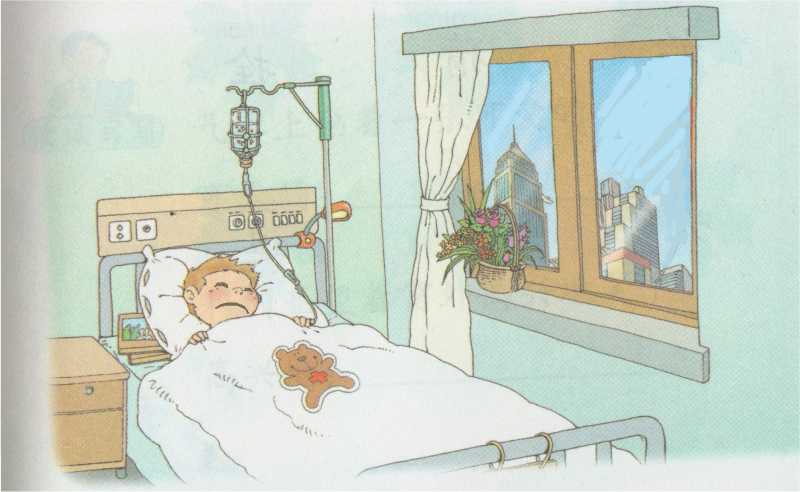 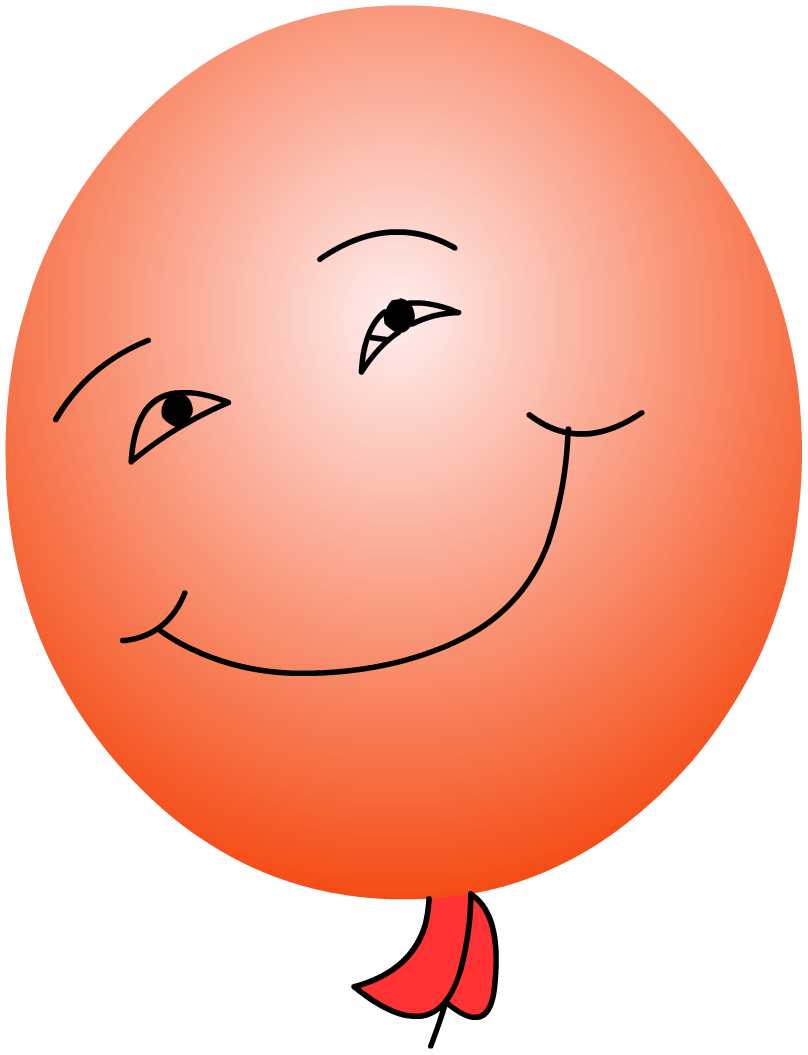 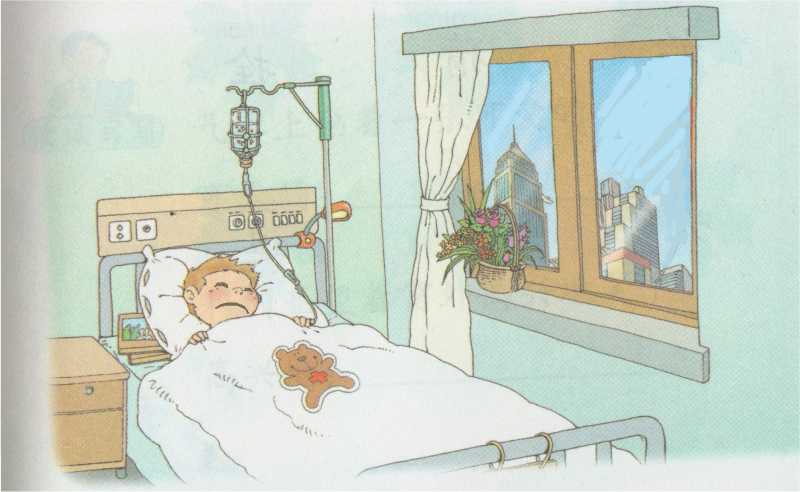 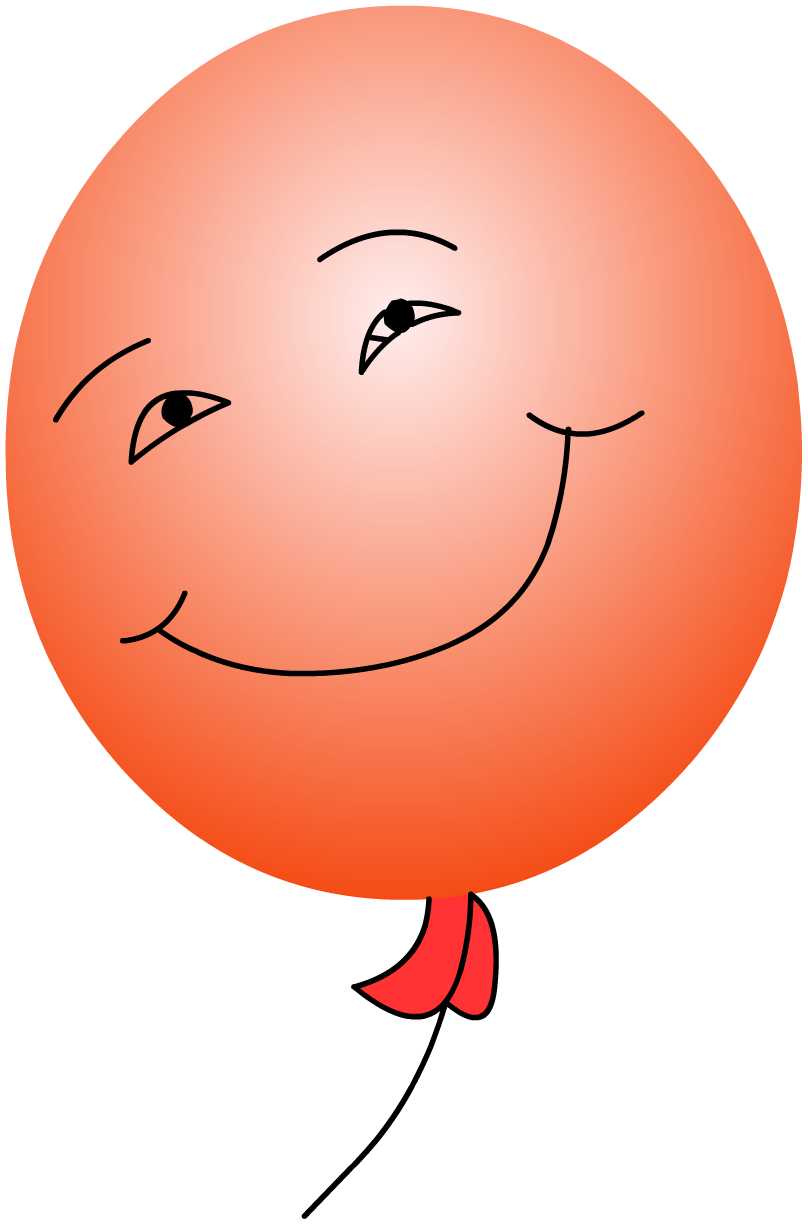 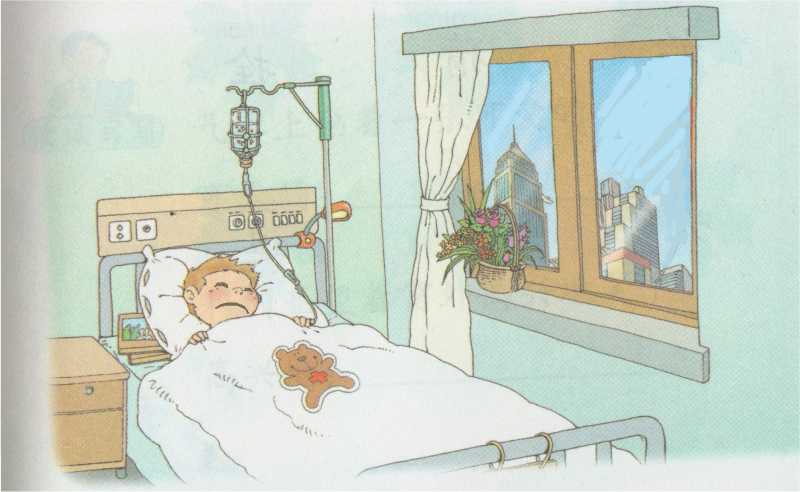 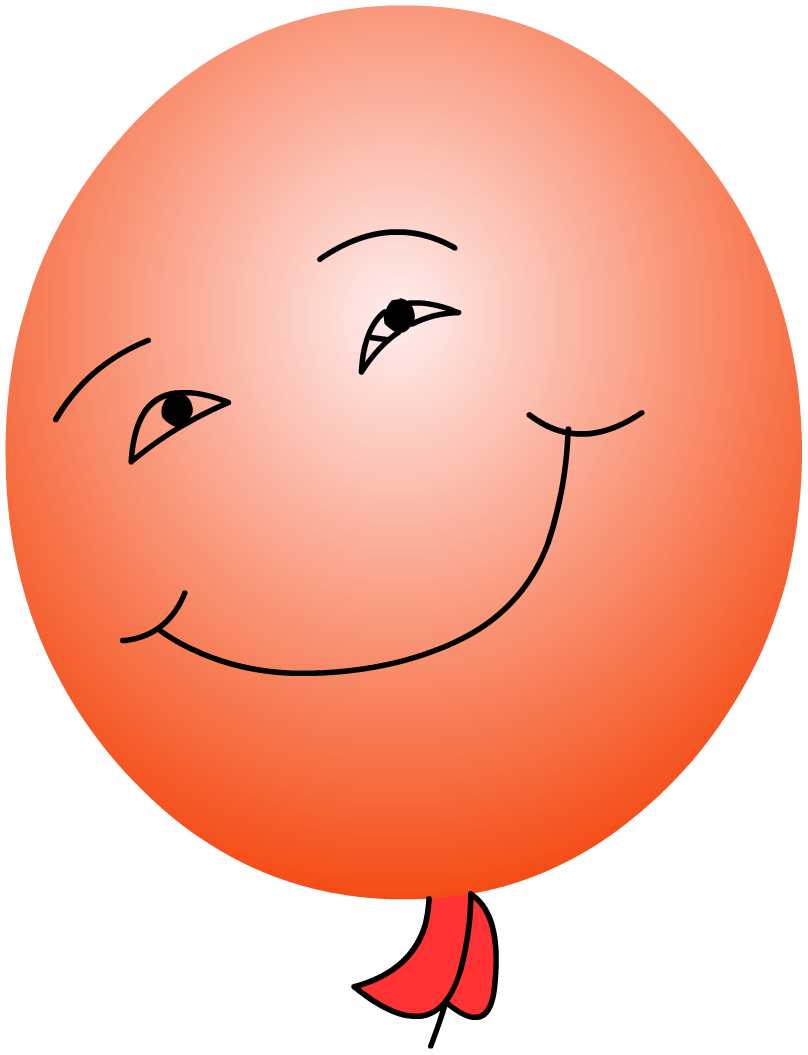 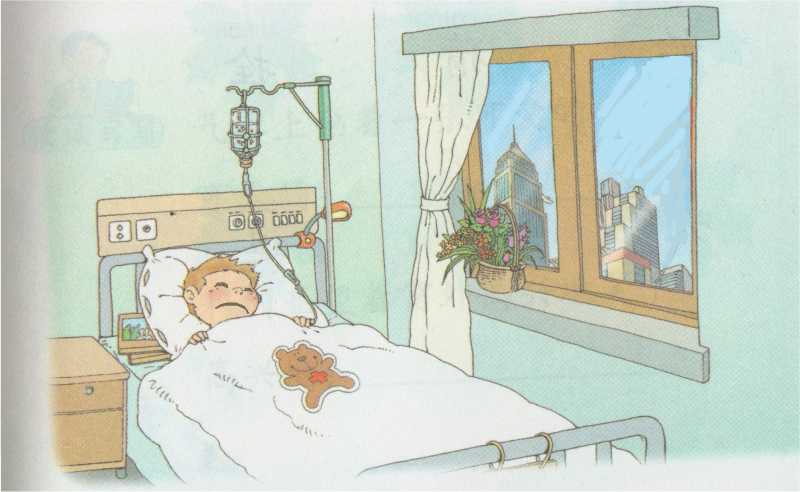 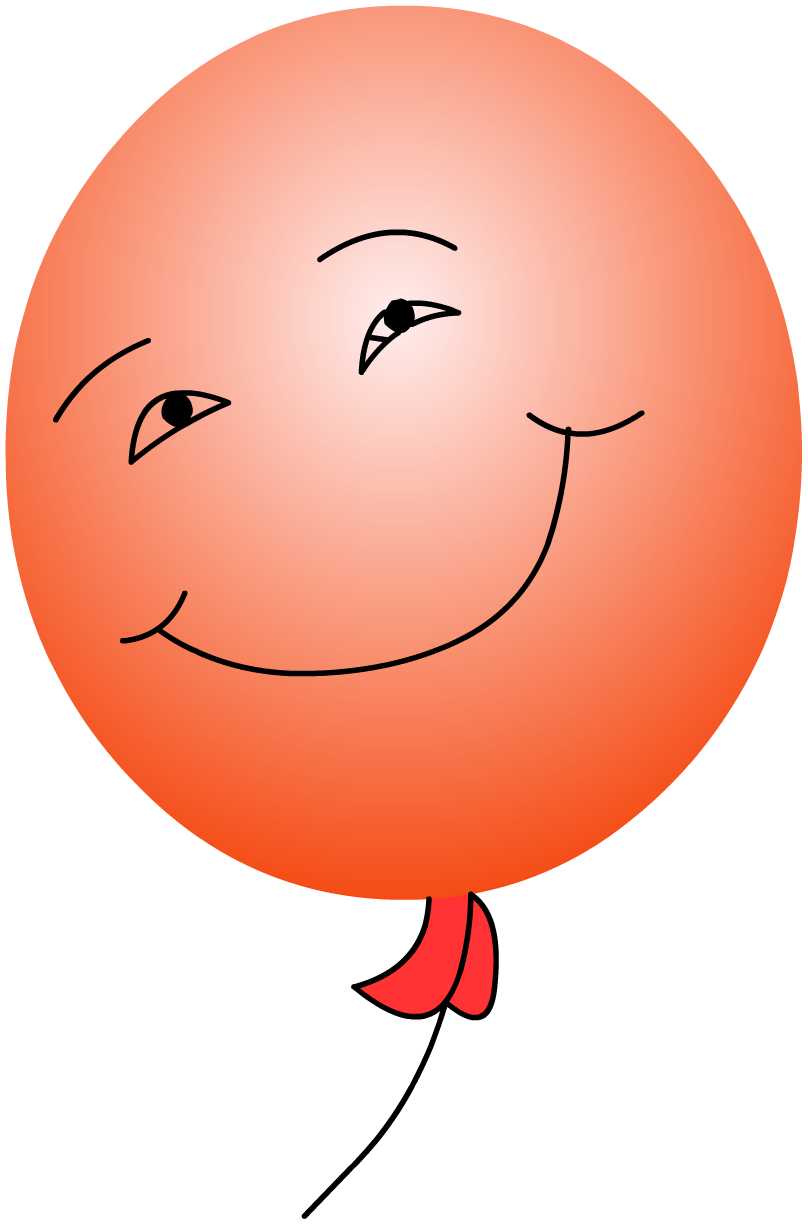 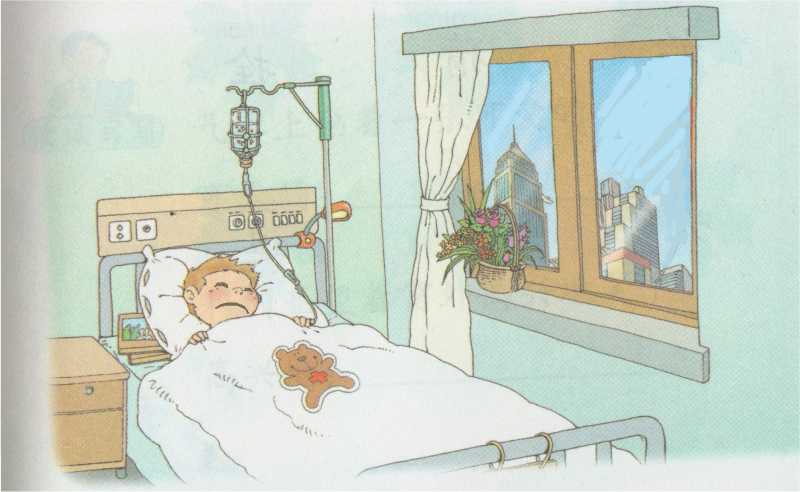 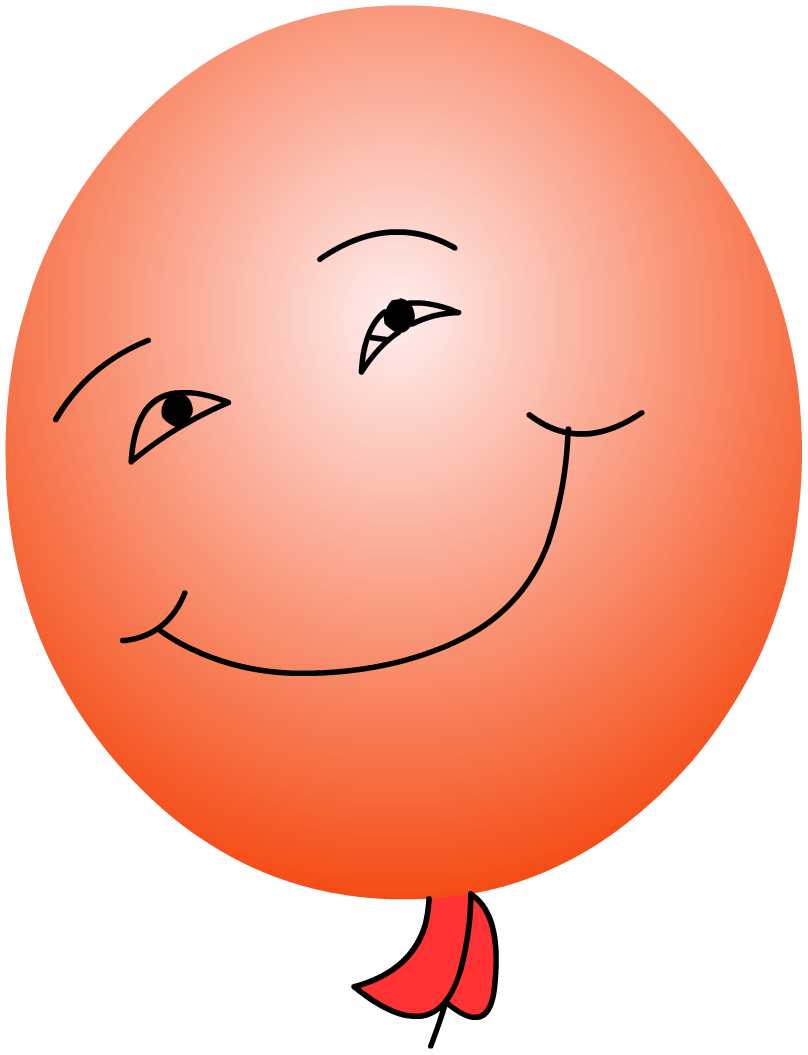 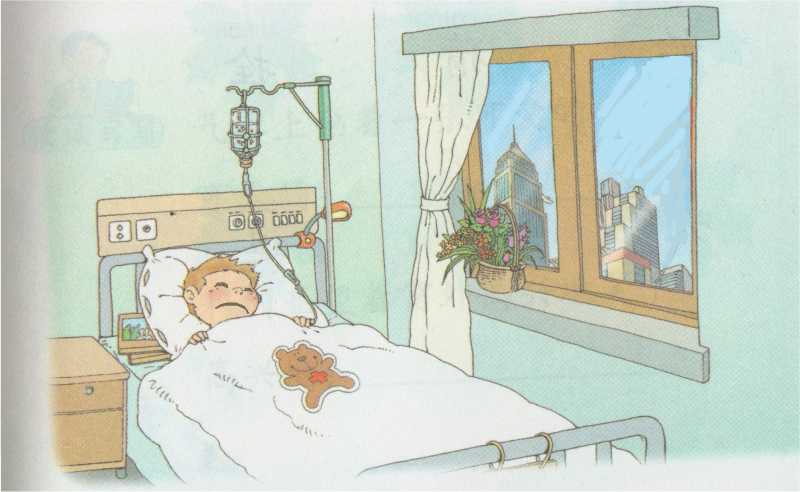 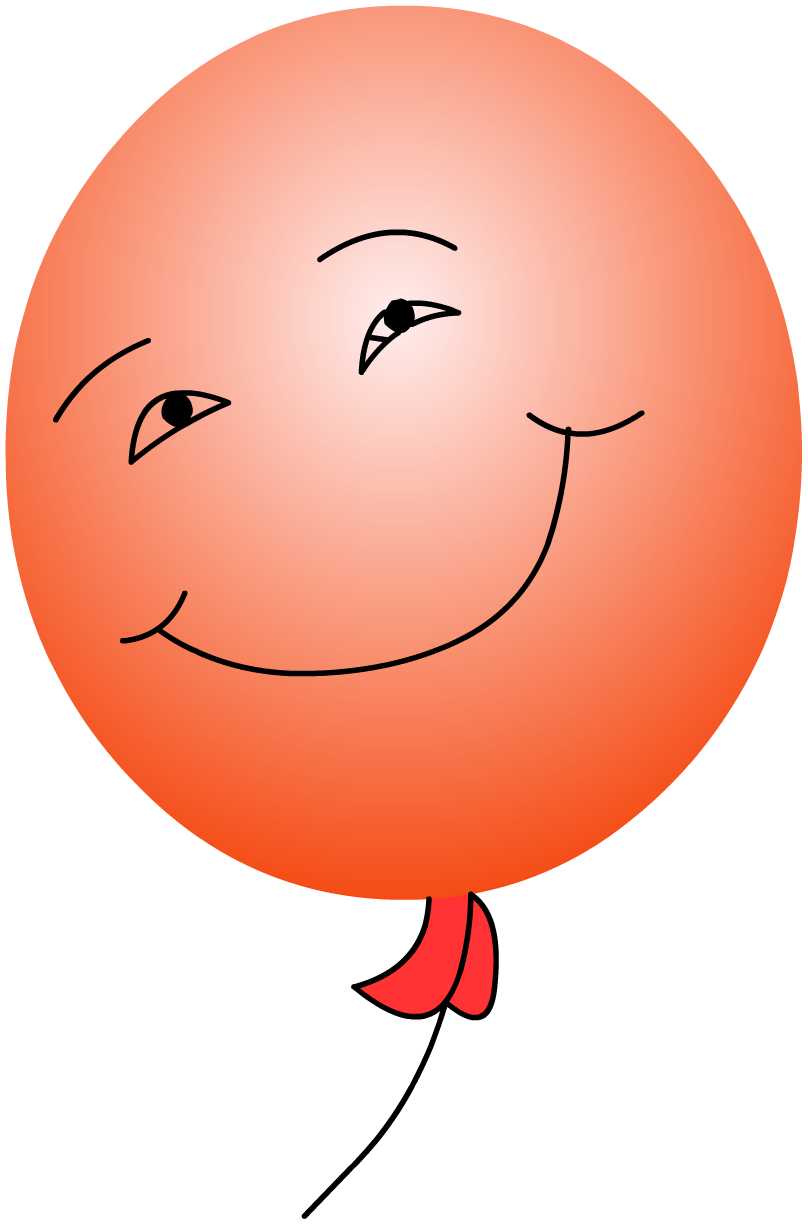 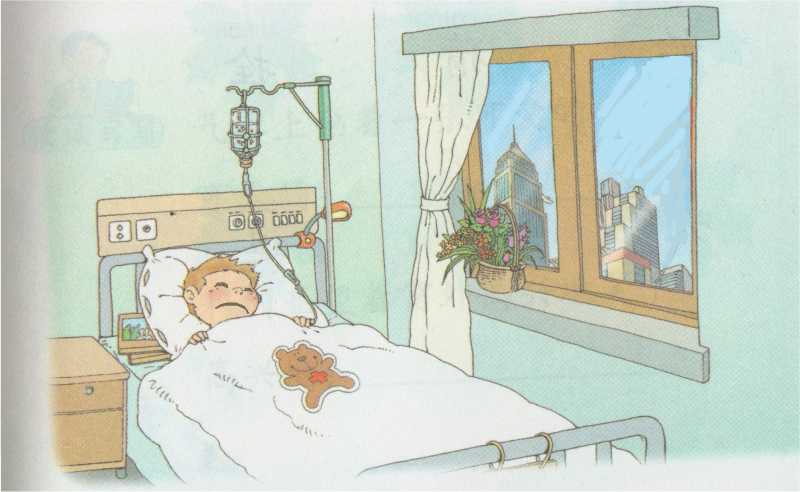 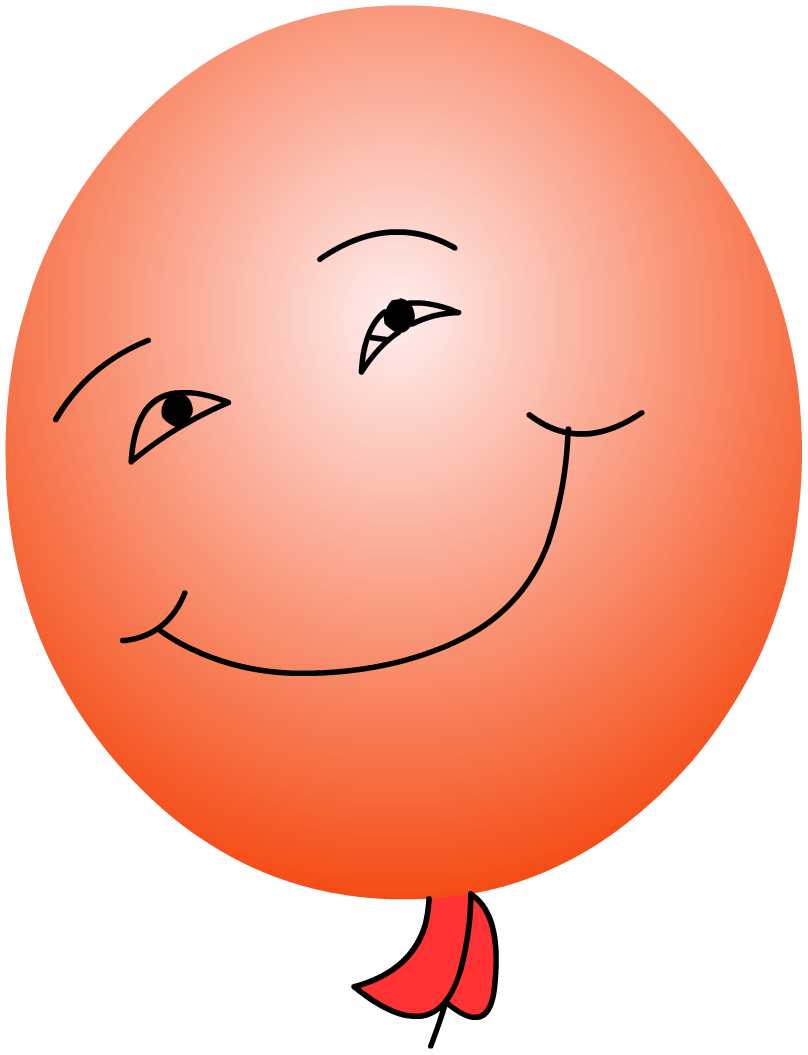 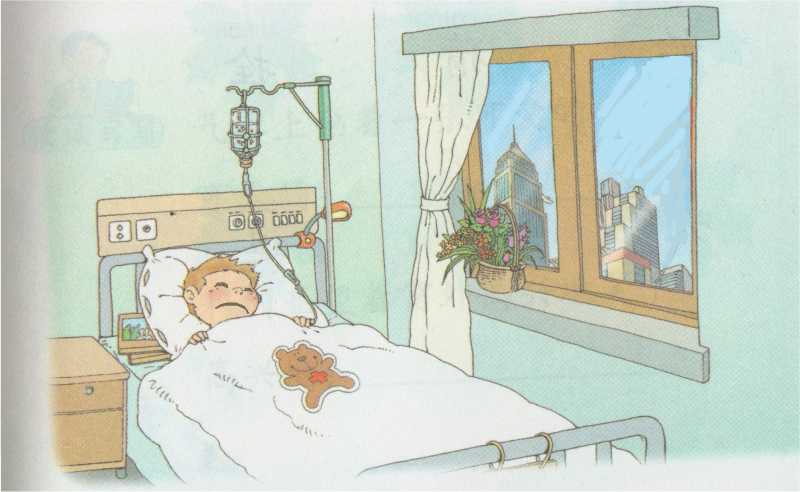 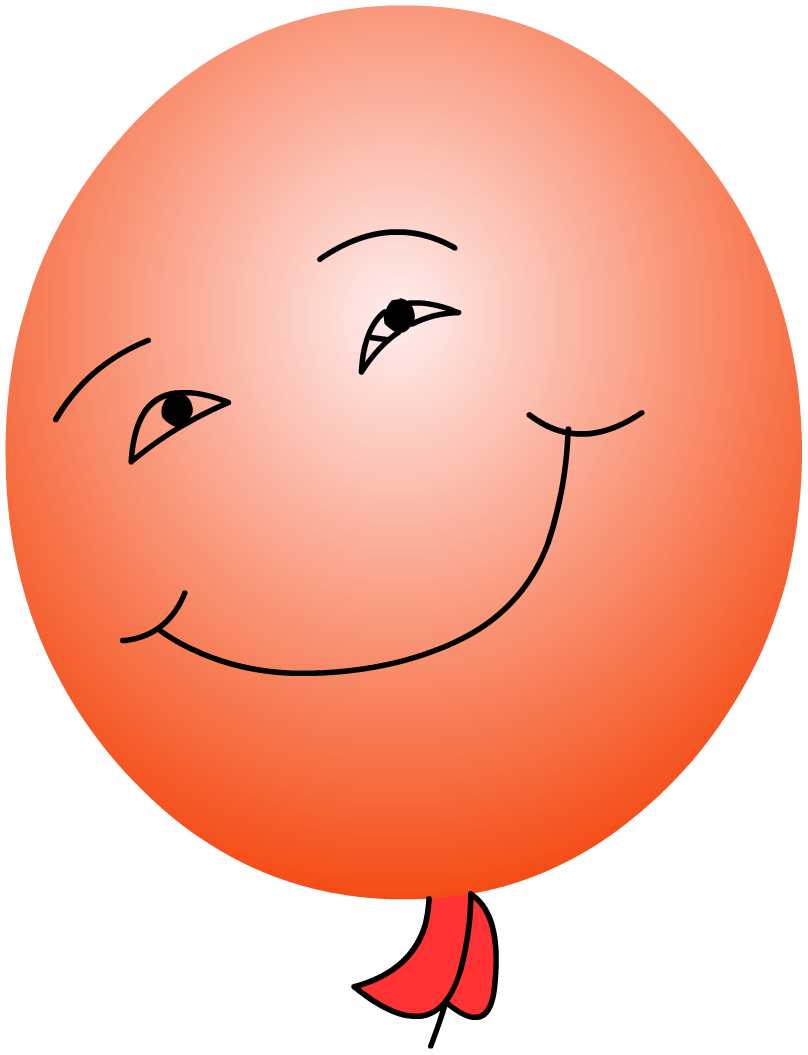 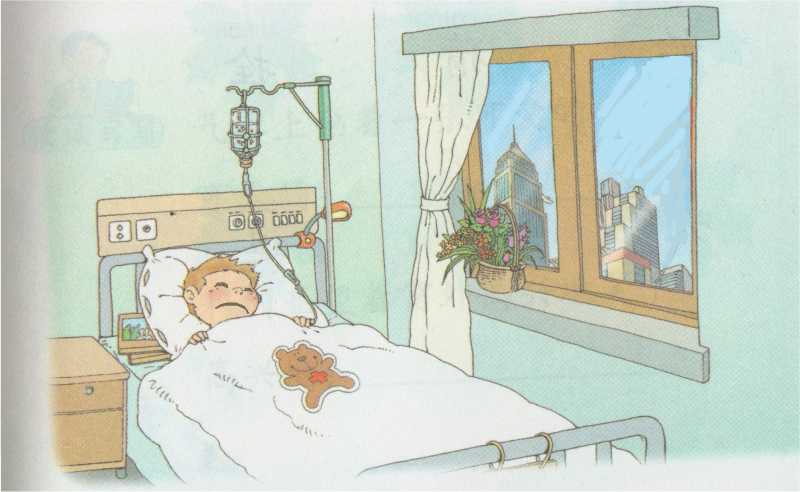 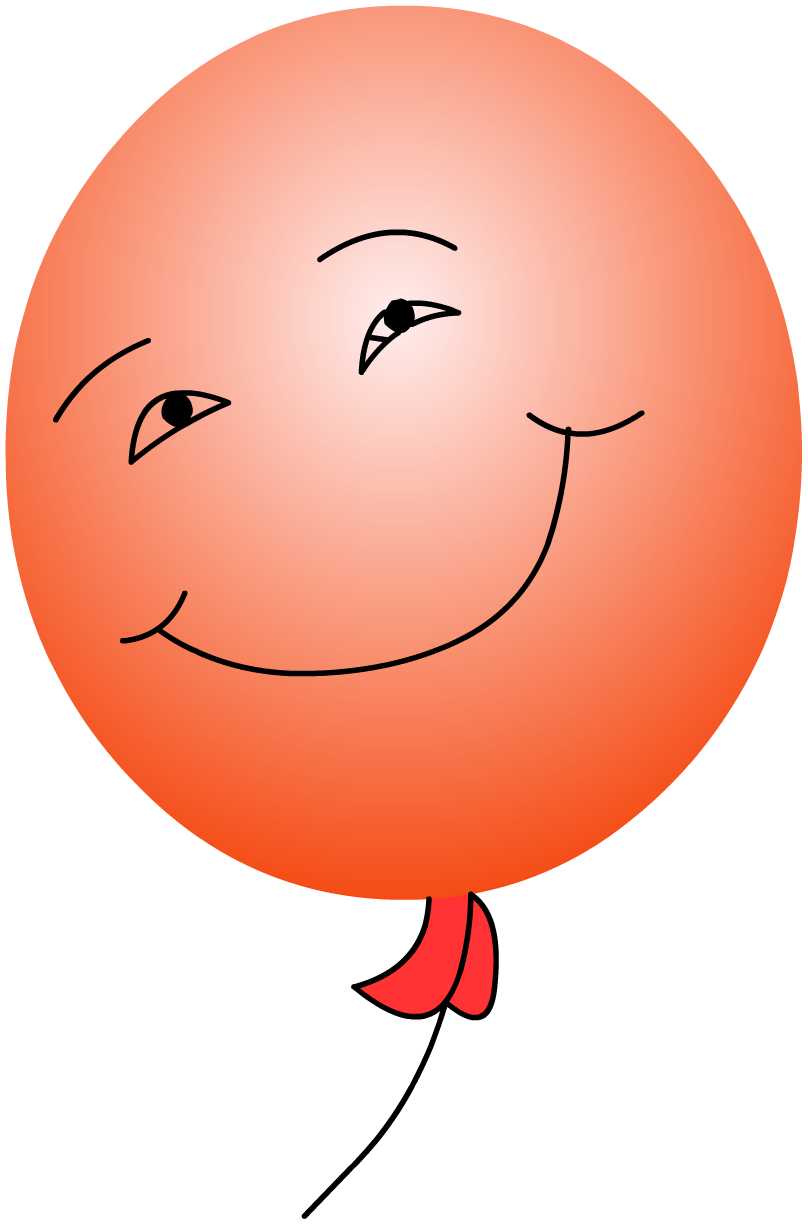 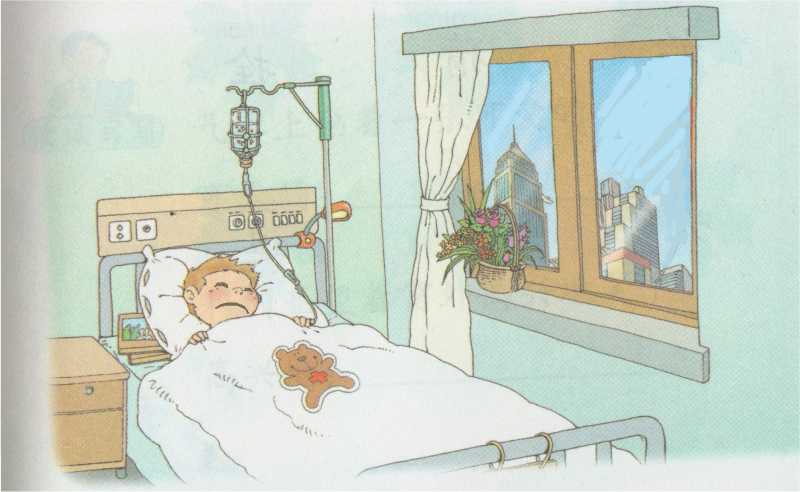 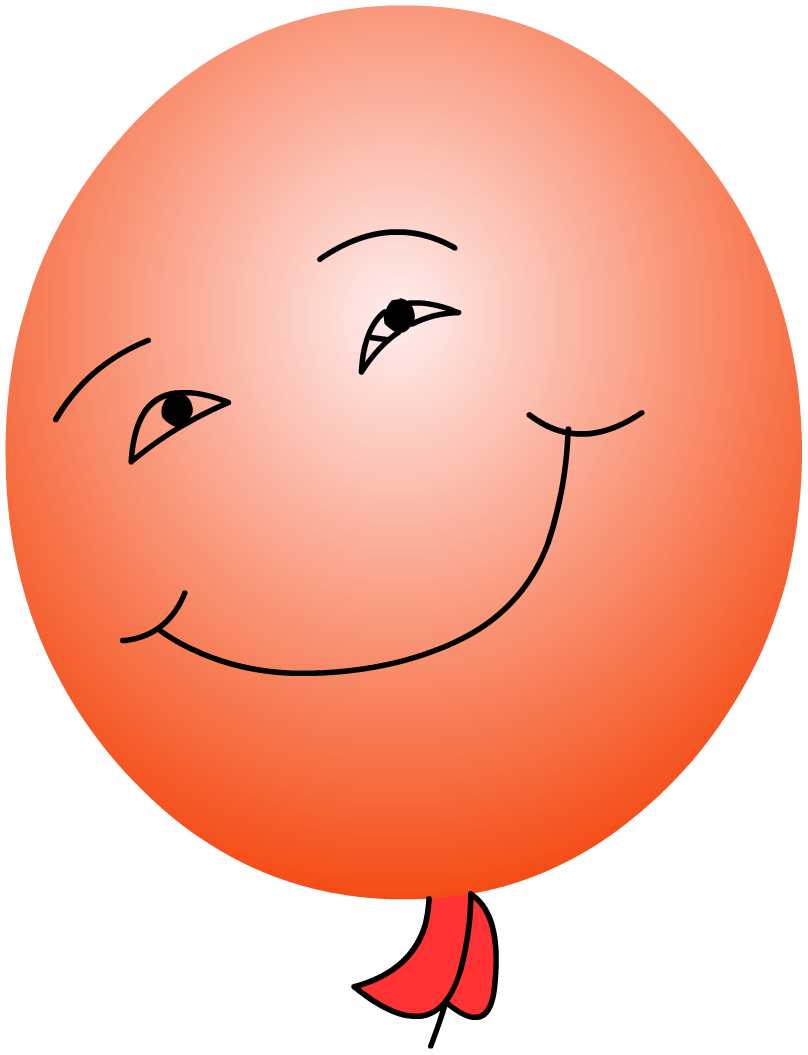 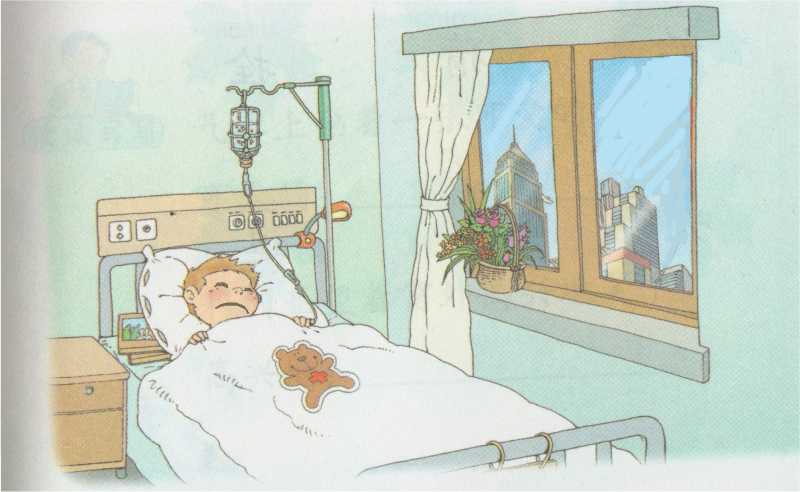 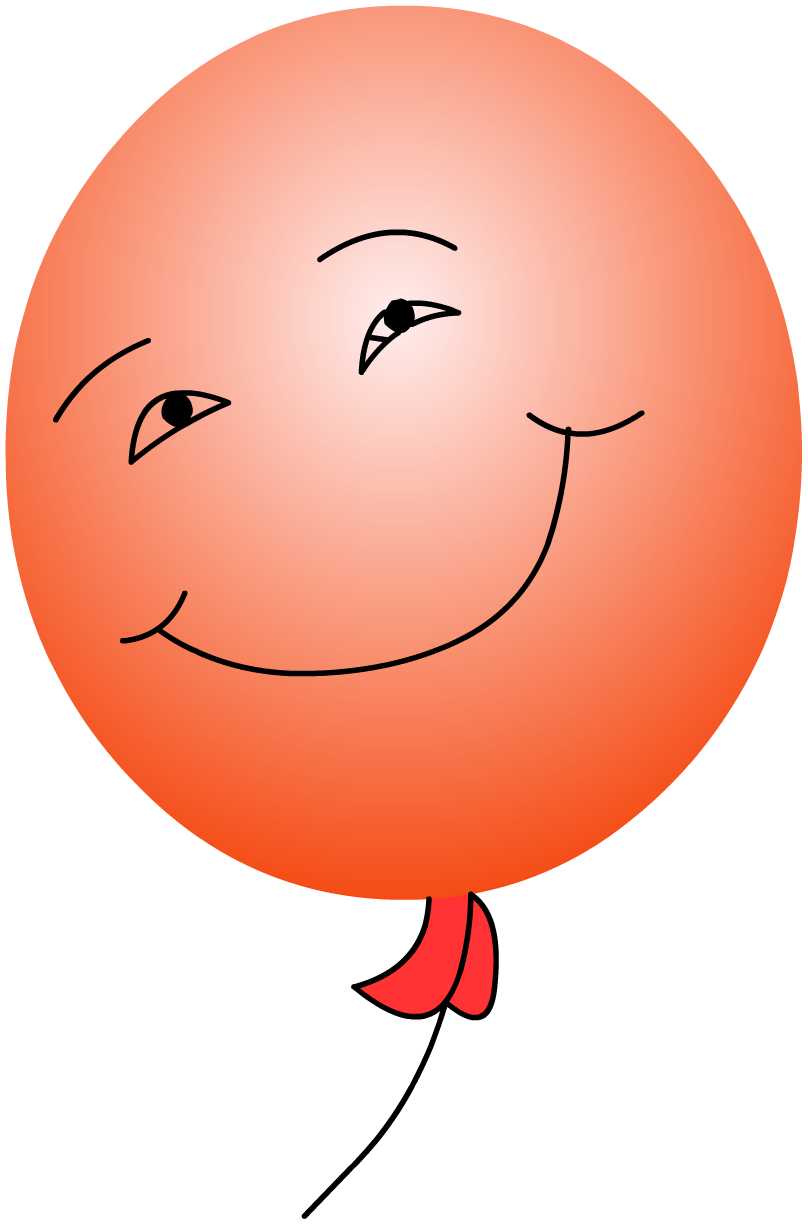 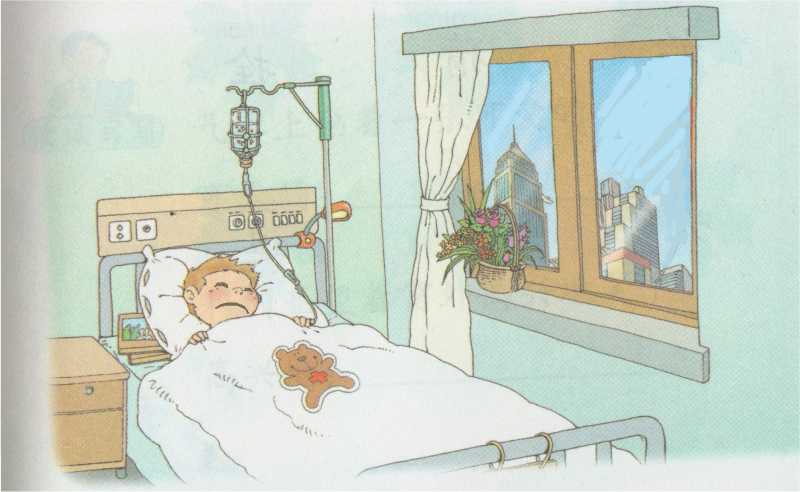 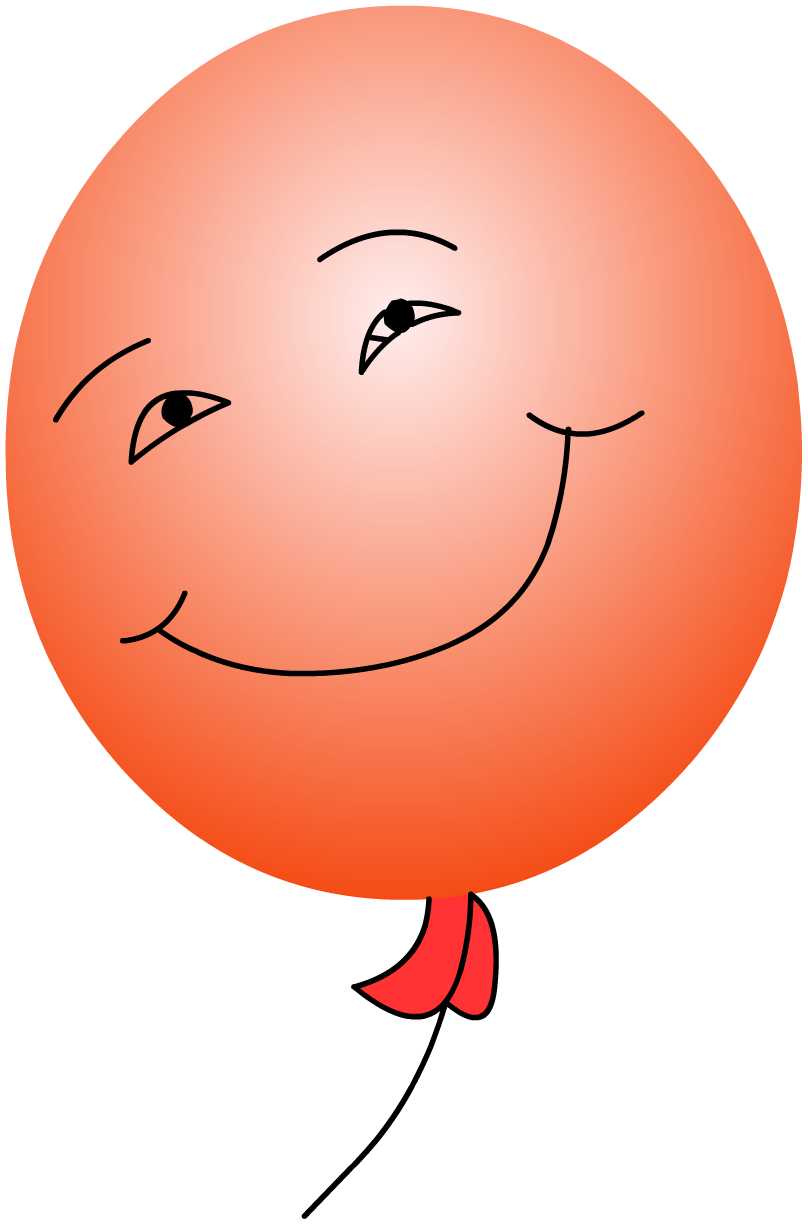 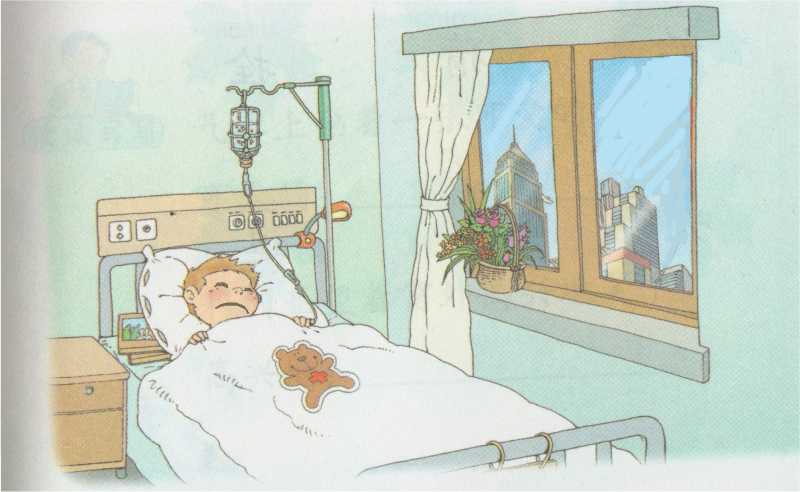 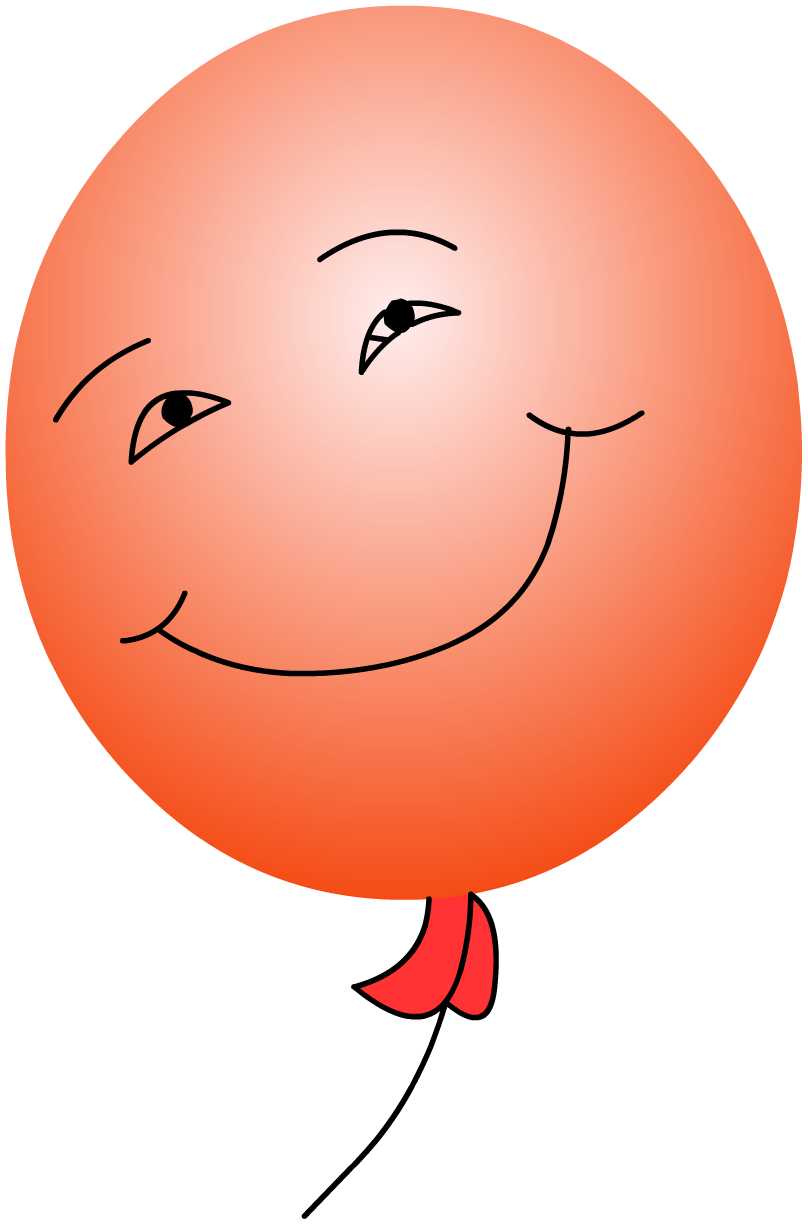 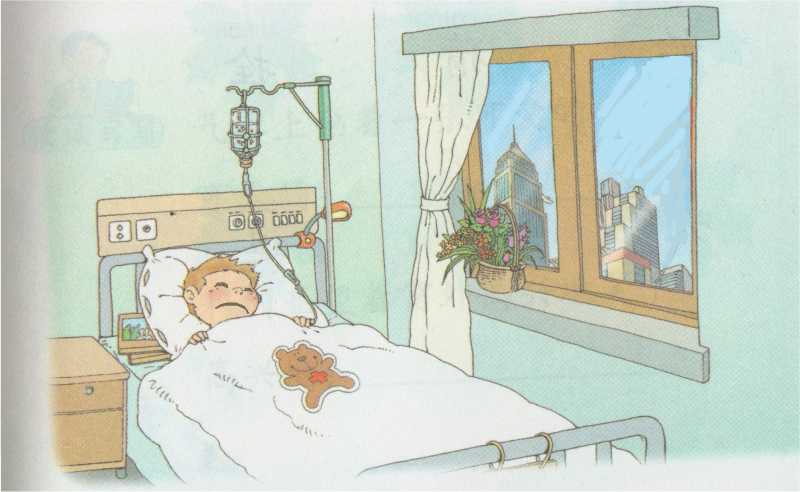 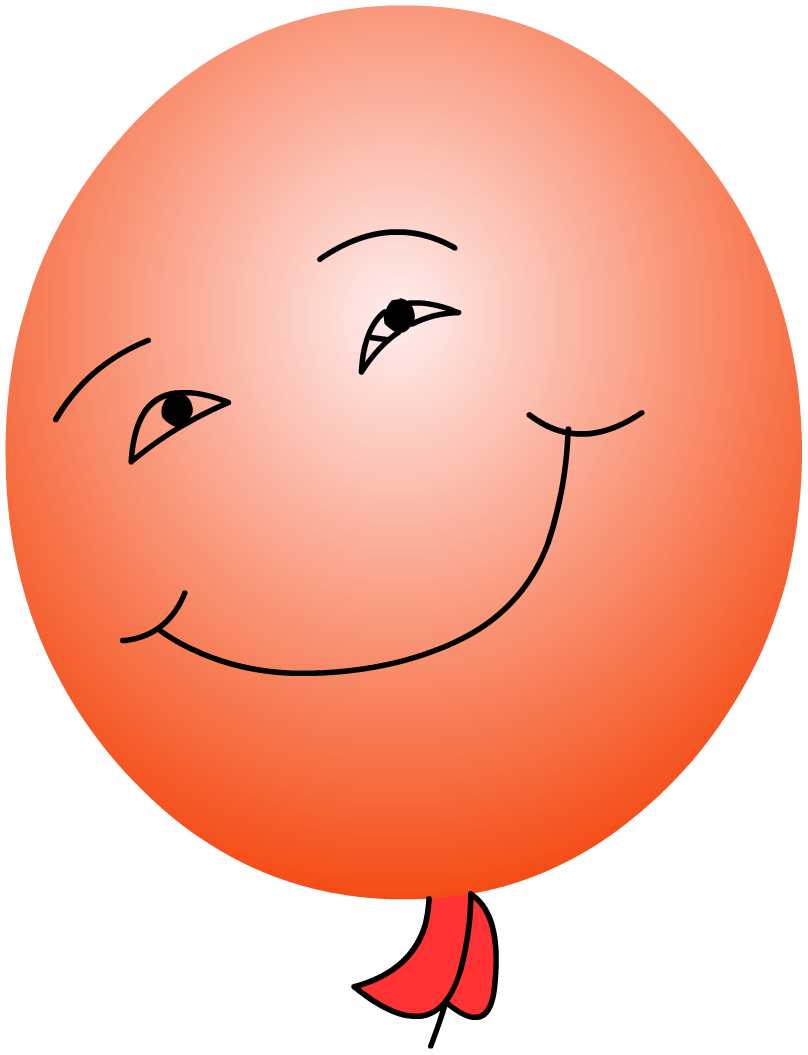 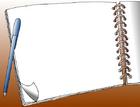 默读课文4、5自然段，根据老师的提示说一说。（科利亚看到         ,想到                 ，高兴地笑了。）
科利亚＼望着窗外那张＼“逗人”的笑脸，高兴地＼笑了。
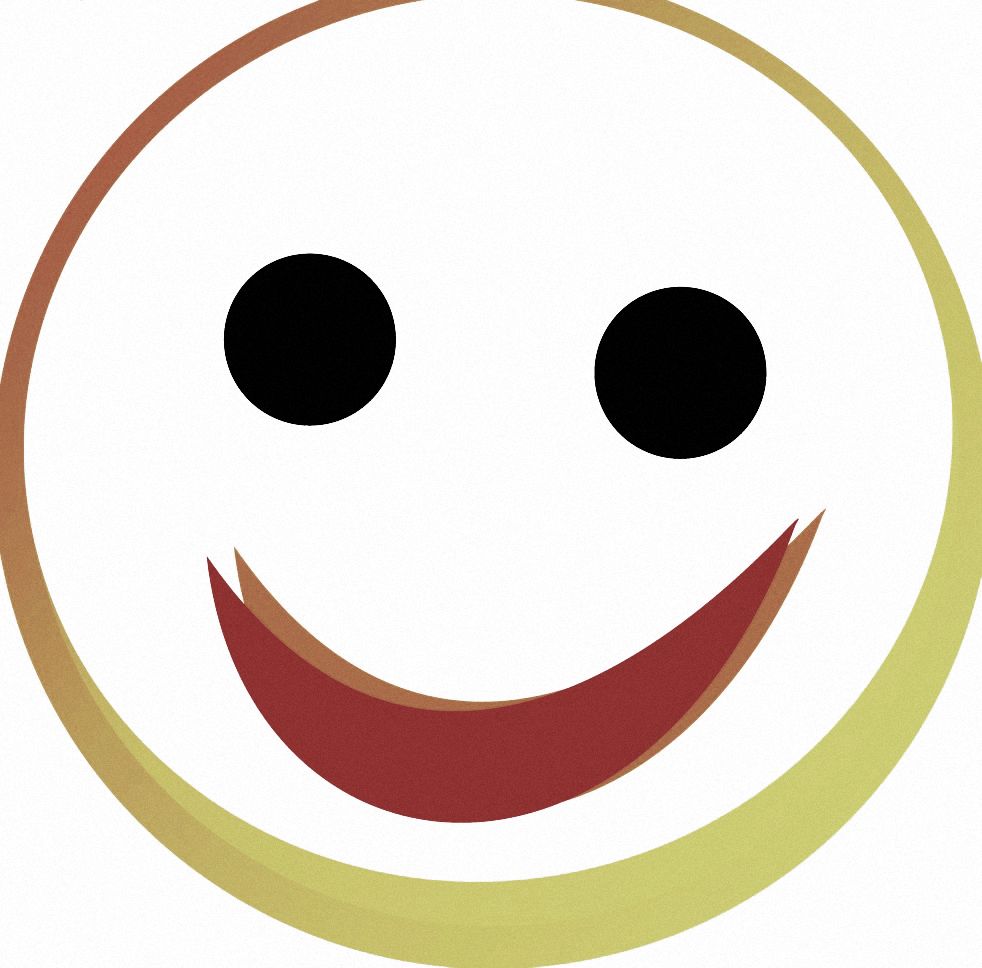 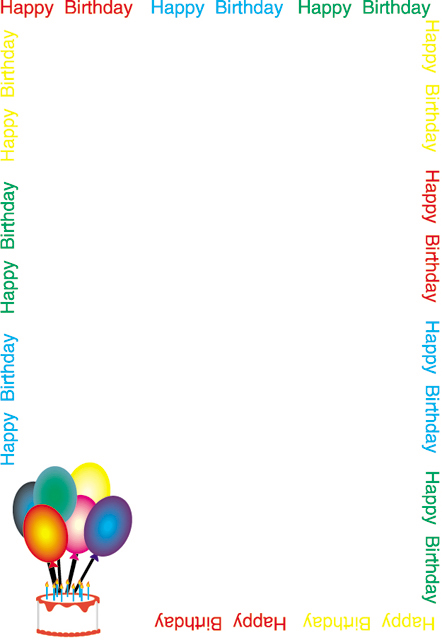 气球上画着一张小脸。
气球上画着一张可爱的小脸。
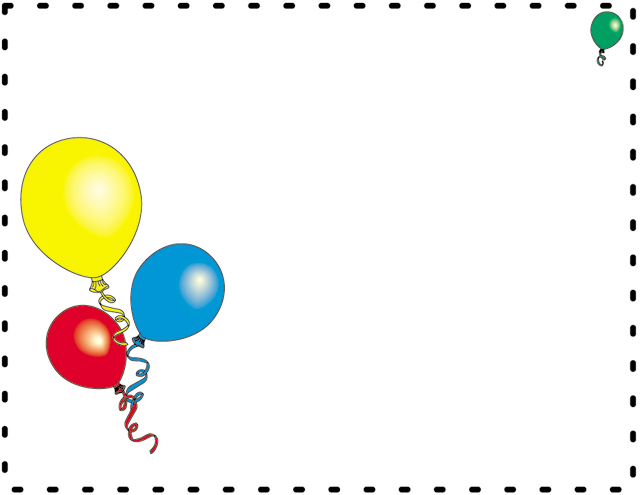 可爱的……
我
会
说
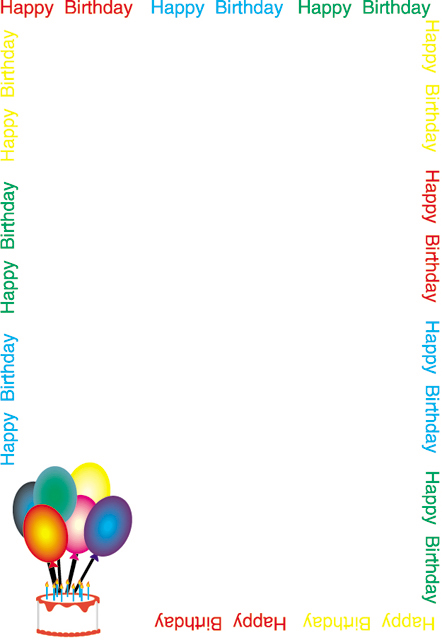 科里亚望着窗外笑了。
科里亚望着窗外高兴地笑了。
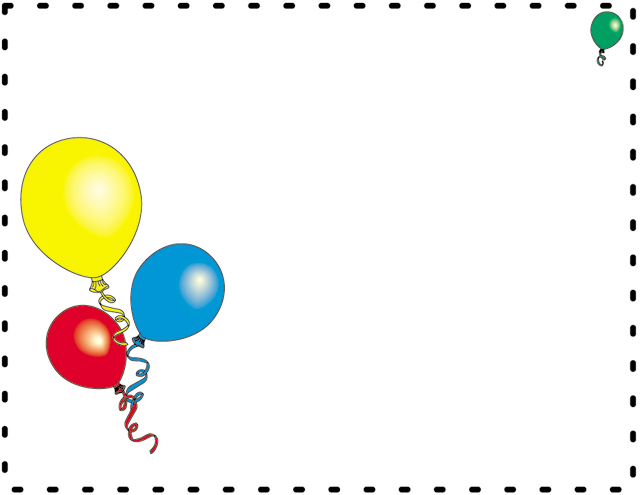 高兴地……
我
会
说
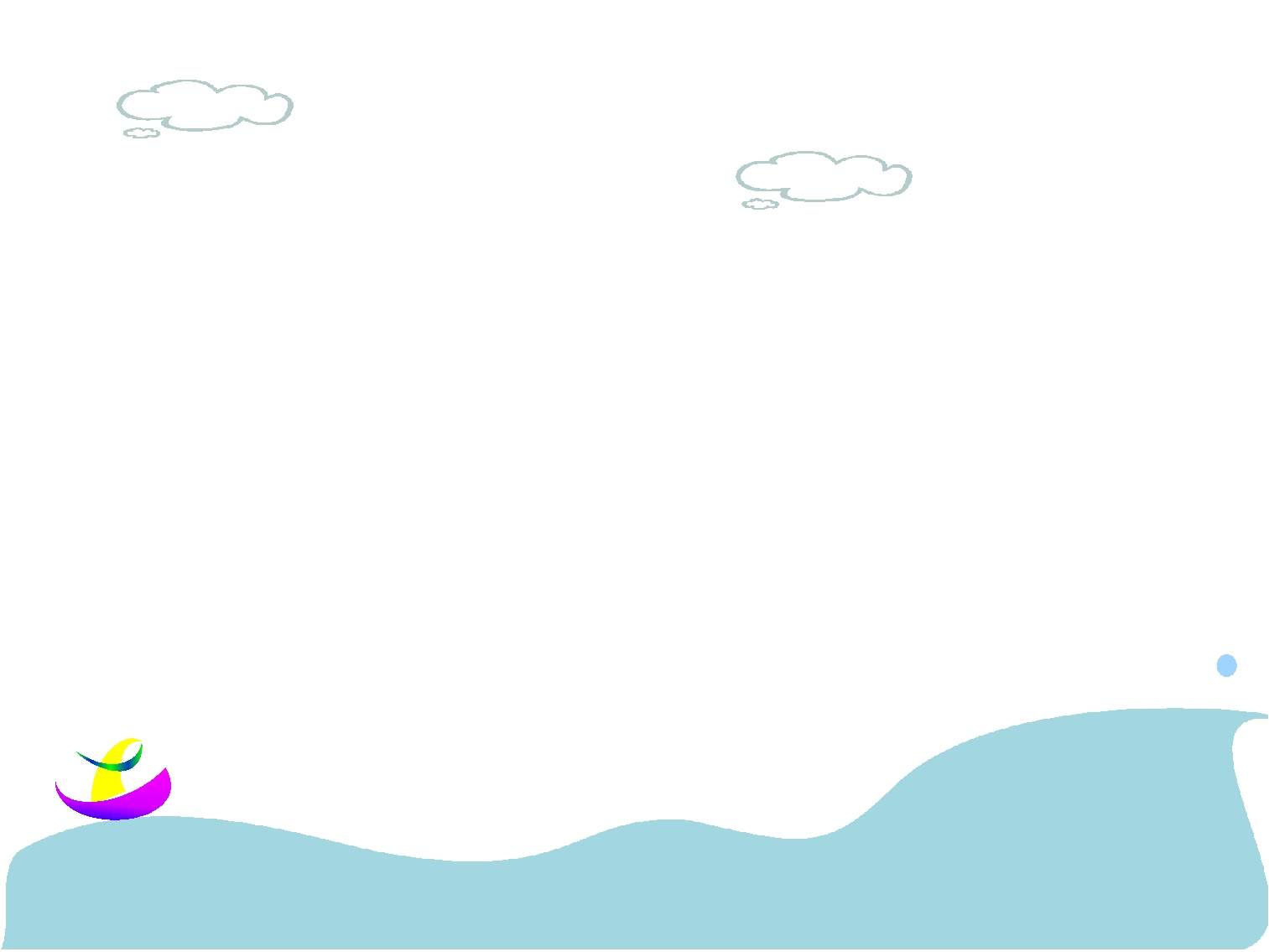 送出
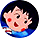 我的祝福
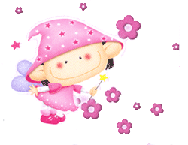 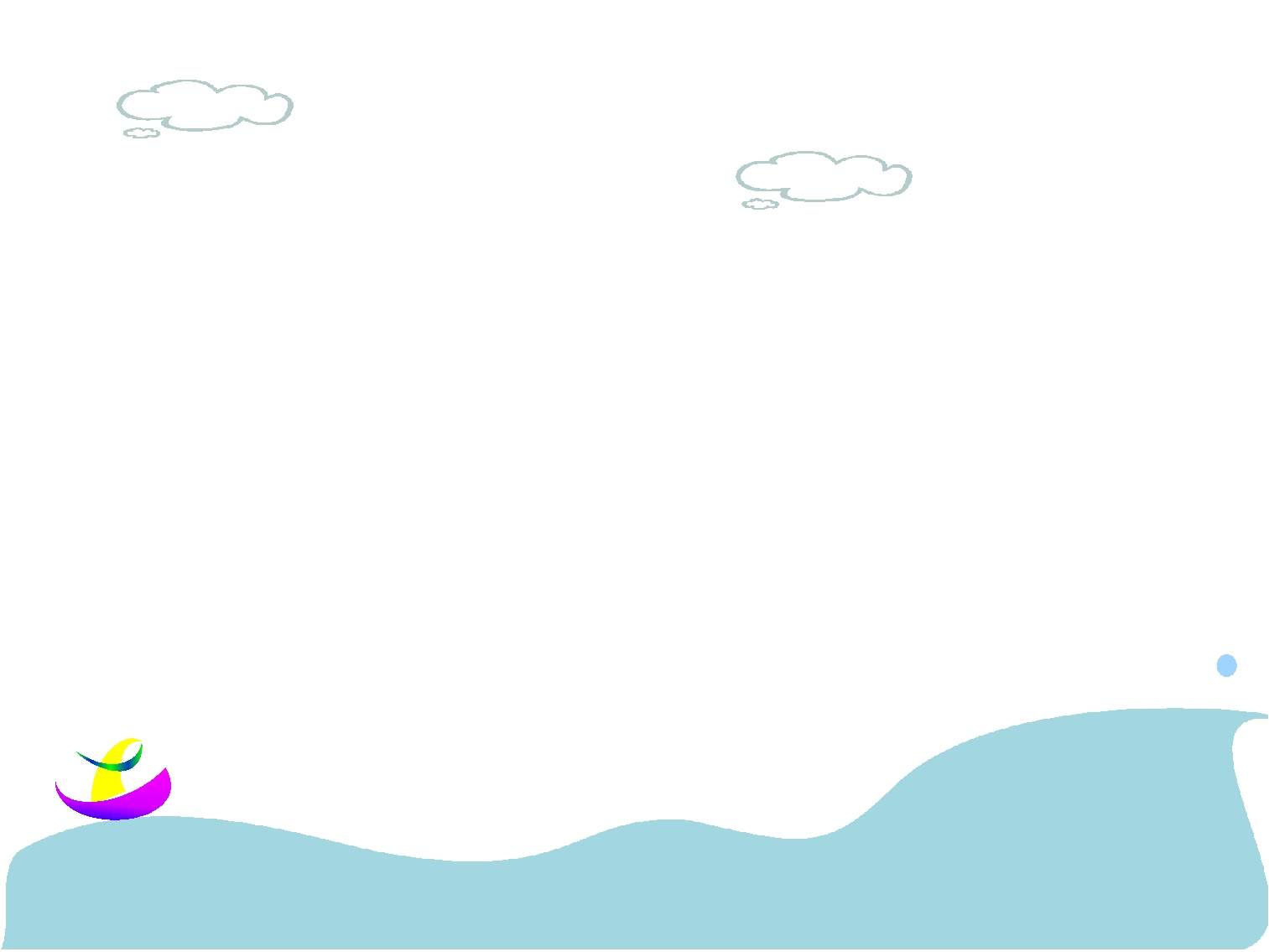 我的祝福
        科利亚，
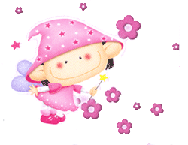 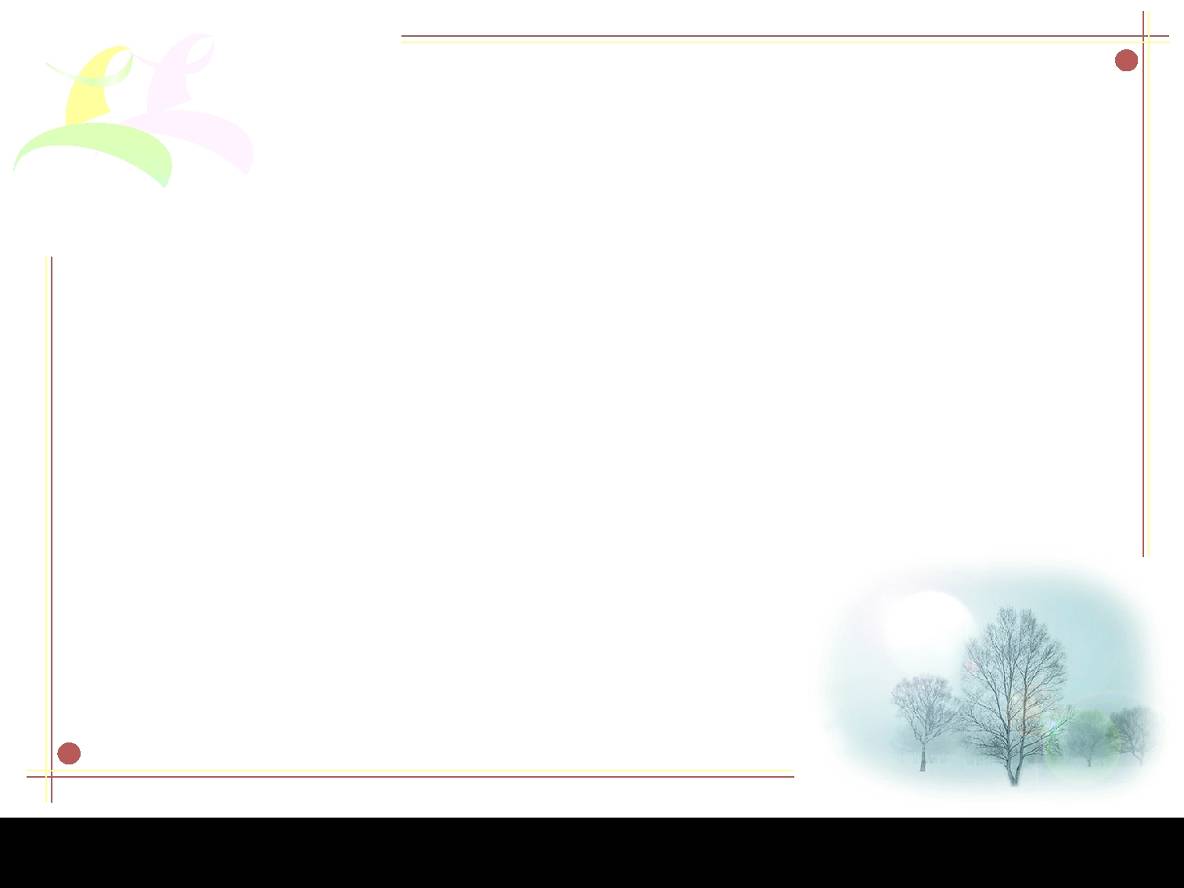 窗前的气球代表着                 。
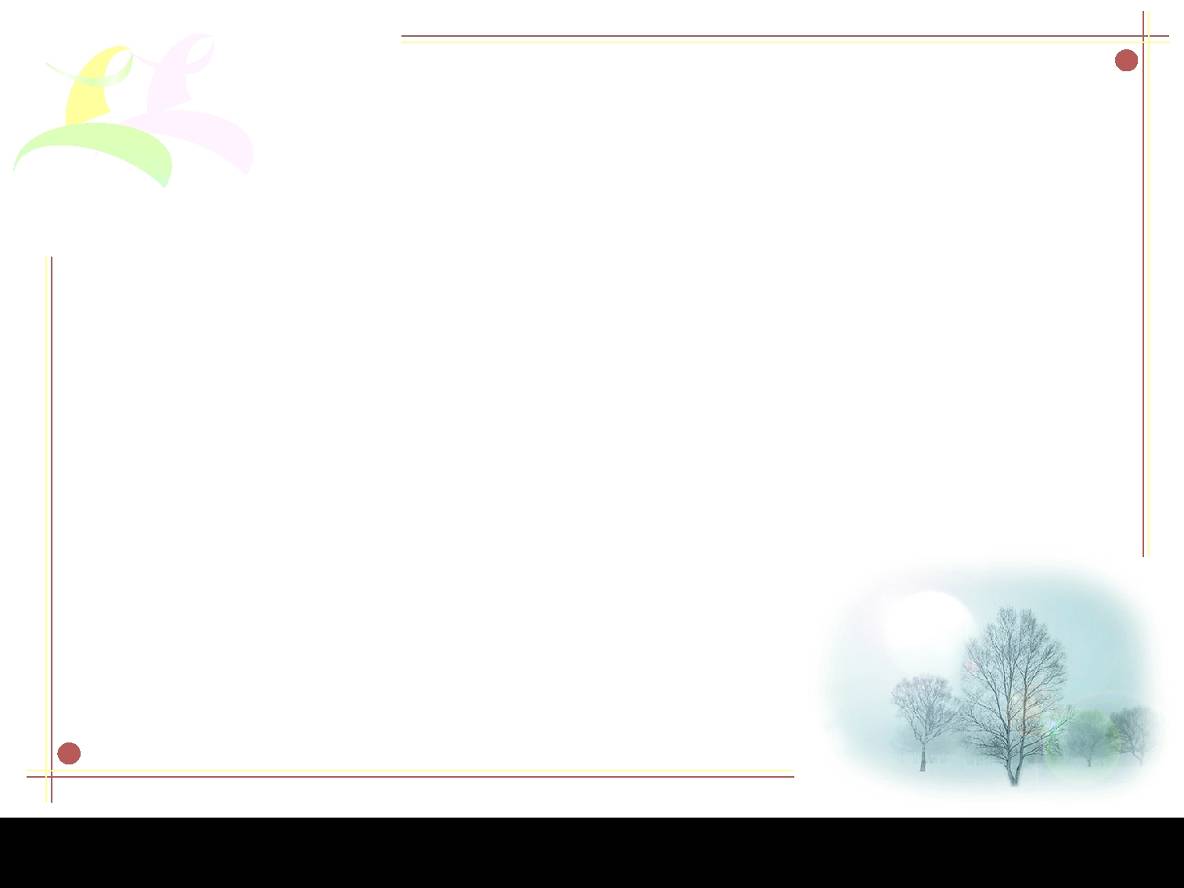 张
一（  ）病床一（  ）窗户一（  ）天空
扇
角
病房有个科利 亚，
谁也不准来看他。
病床躺，呆呆望。
孤孤单单想回家。
科利亚，别难过，
窗户前，气球飘，
一张”逗人”的笑脸，
带去问候和关爱。
小小气球传真情，
真挚(zhì)友谊(yì)最宝贵。
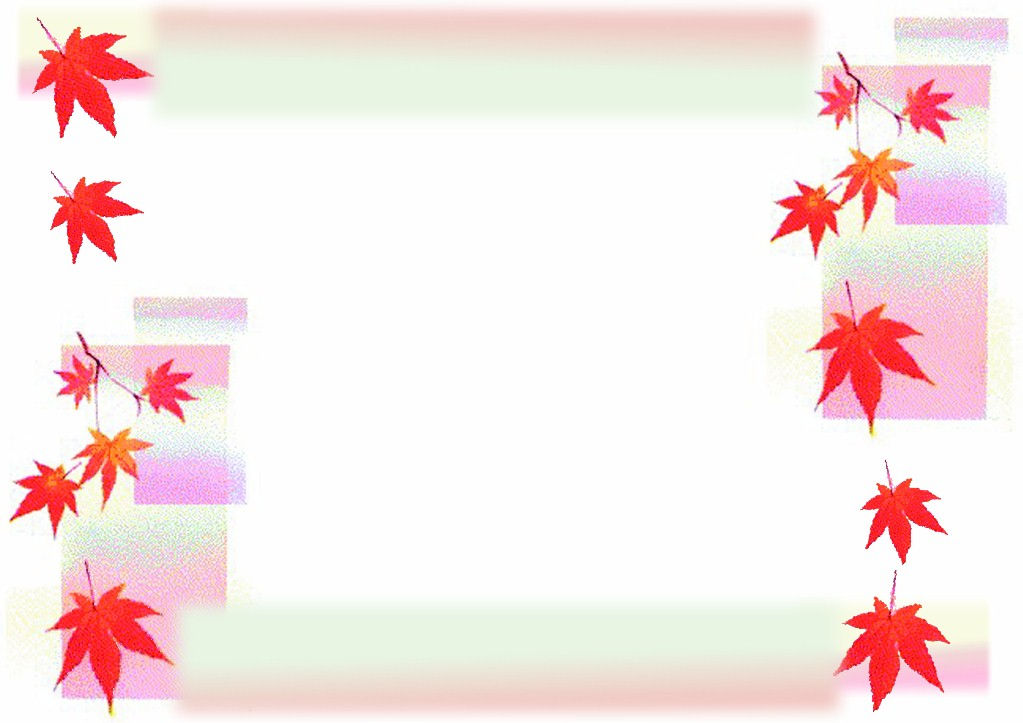 阅读提示：（１）用自己喜欢的方式读《友谊歌》，不认识的字借助拼音多读几遍。（２）读完以后，照样子说一说。友谊是窗前带着笑脸的气球，给科利亚带来问候和关爱 。友谊是_____________， _______________ 。
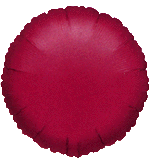 困难   帮助    烦恼   安慰   一缕   伴随
友谊歌
在我学习＼遇到困难的时候，你来帮助我。
           当我生病＼躺在床上的时候，你来看望我。
           在我心里＼感到烦恼的时候，你来安慰我。

           Ｔhank  you，谢谢你。
            送你一缕春风，让温暖＼伴随你。
            送你一束鲜花，让幸福＼伴随你。
            我们都是＼好朋友，友谊＼永远伴随你和我。

            送你＼一串鸟鸣，让欢乐＼伴随你。
            送你＼一片阳光，让希望＼伴随你。
            我们都是＼好朋友，友谊＼永远伴随你和我。
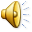 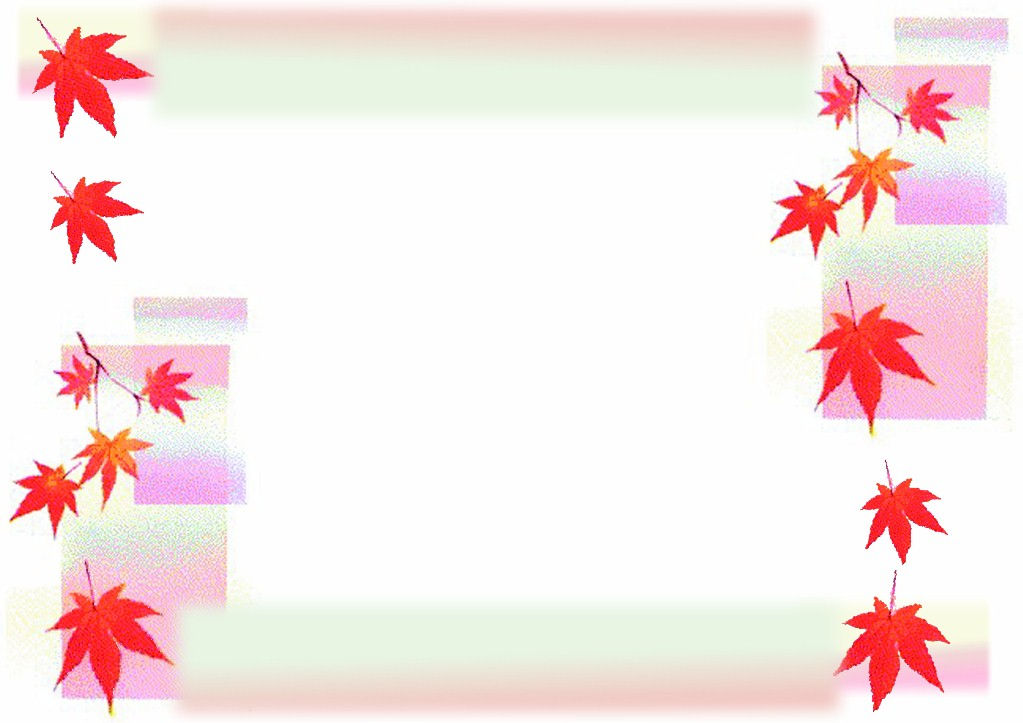 照样子说一说:友谊是窗前带着笑脸的气球，给科利亚带来问候和关爱 。友谊是_____________， _______________ 。
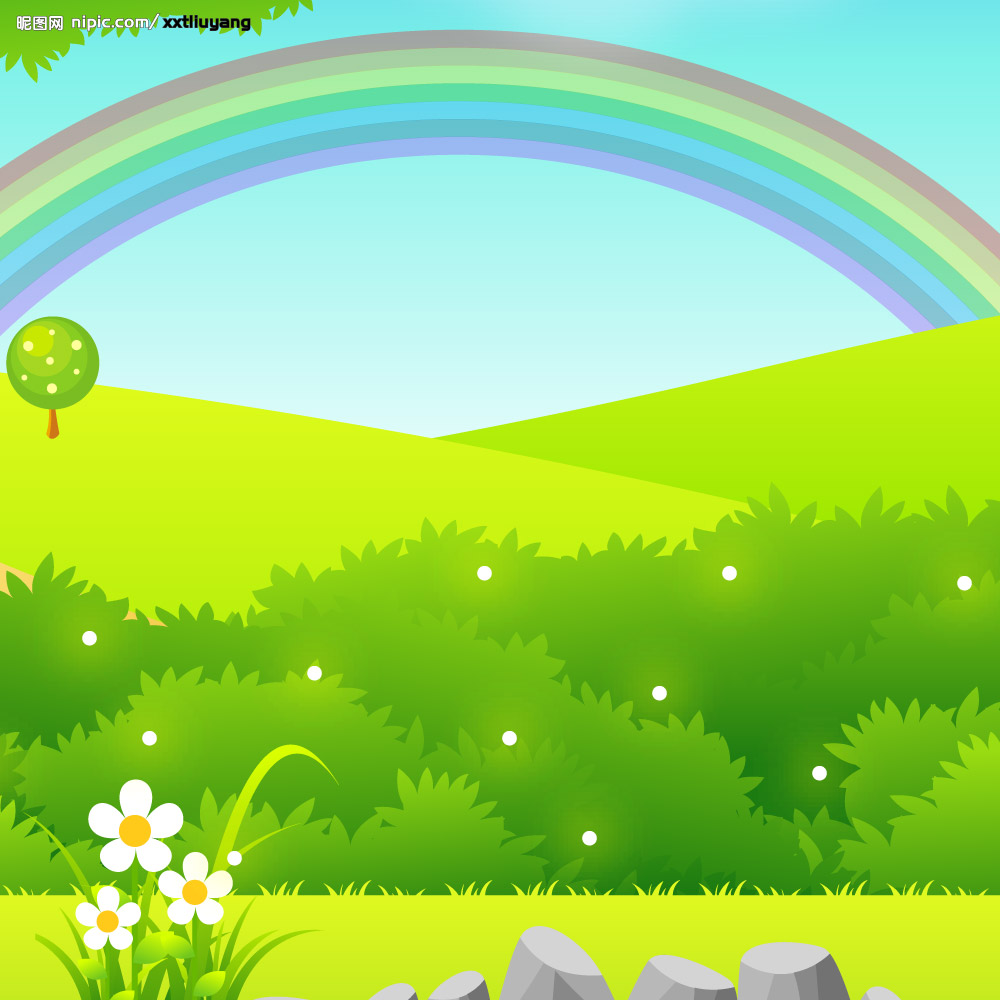 亚
拴
科
猜
始
呆
逗
我会读
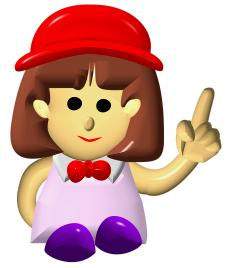 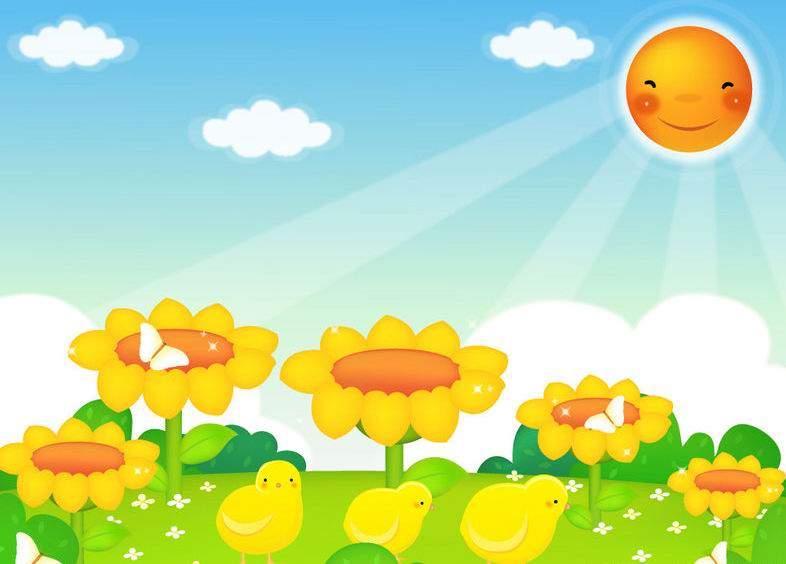 谢谢指导
再见